Multicellularity
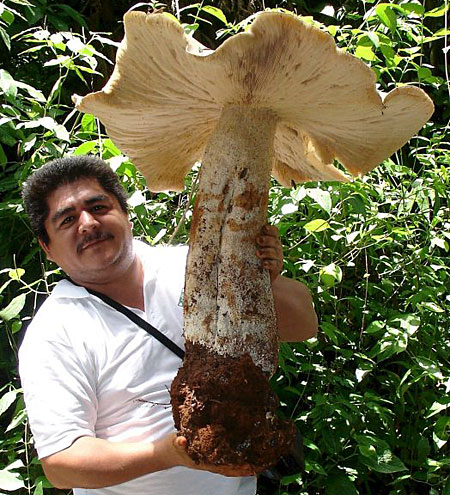 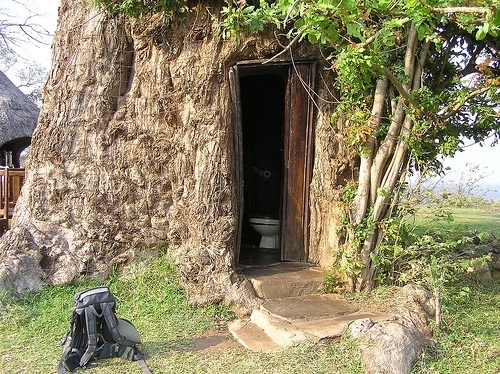 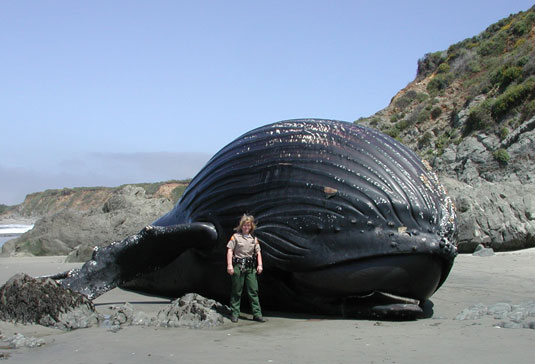 Which organisms are multicellular?
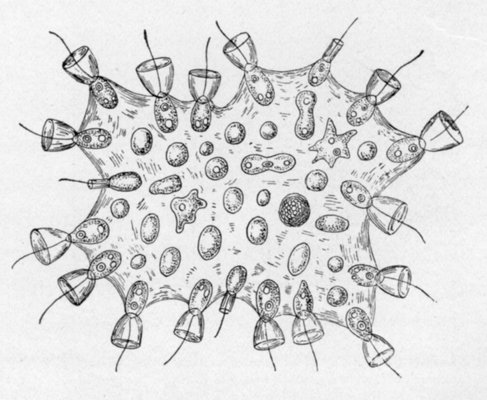 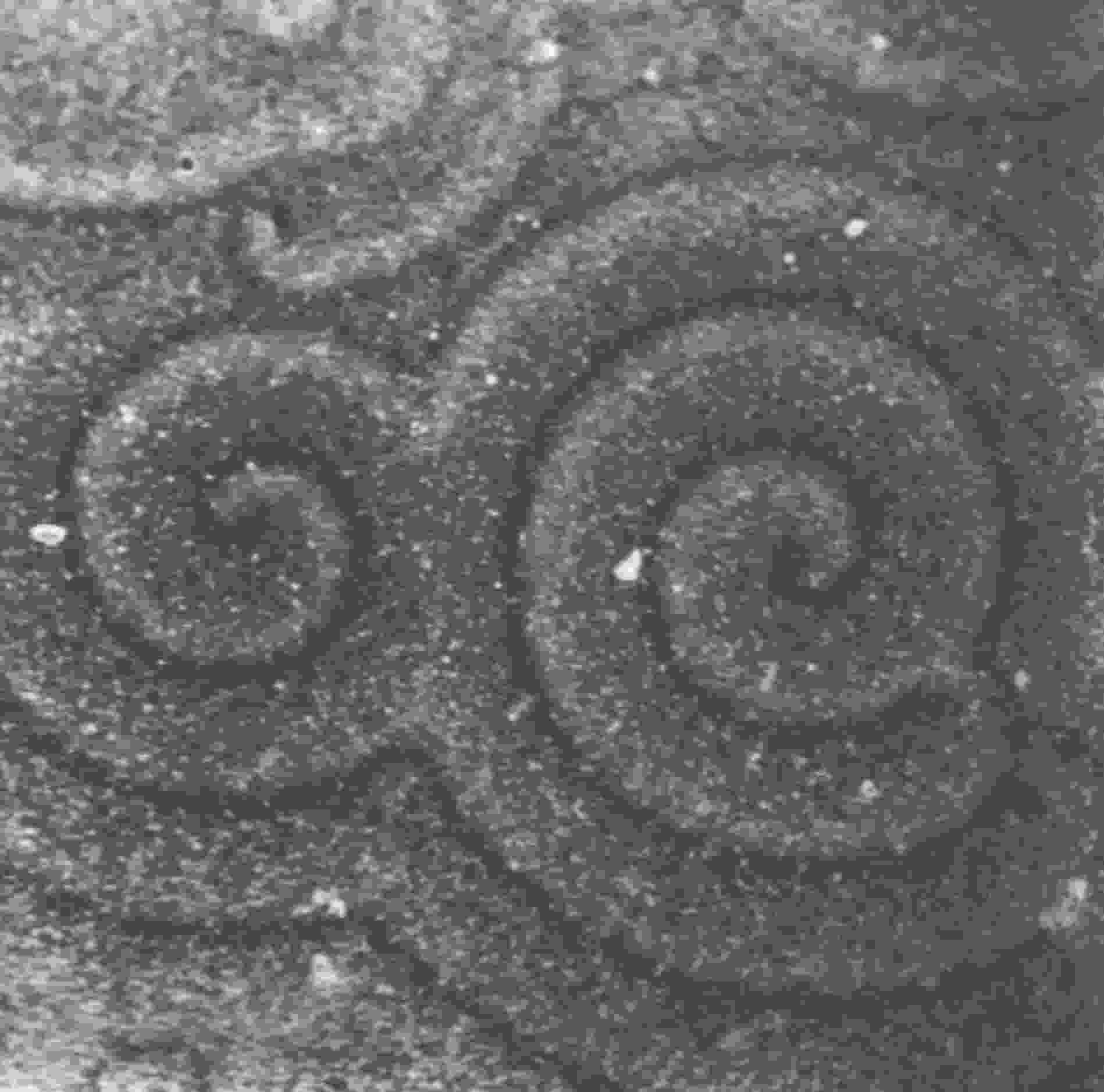 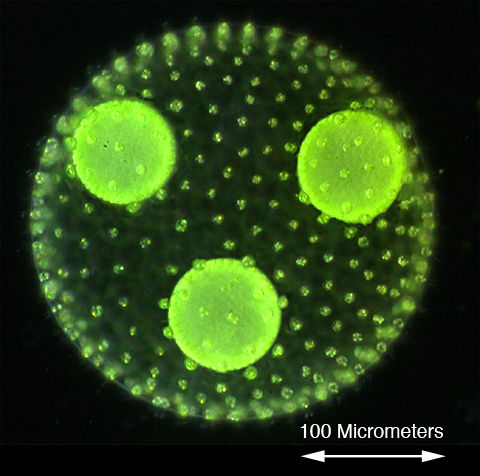 Do multicellular prokaryotes exist?
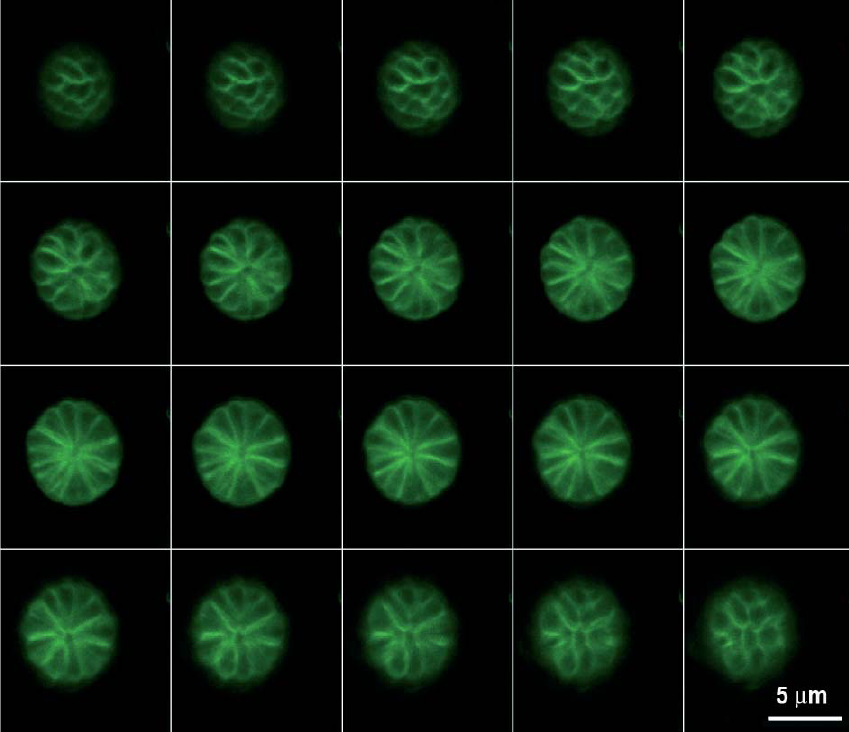 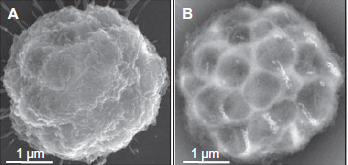 Wenter R et al. (2009) 
Env Microbiol 11: 1493-1505
MMPs
nMMPs
Abreu F et al. (2006) Int Microbiol 9: 267-272
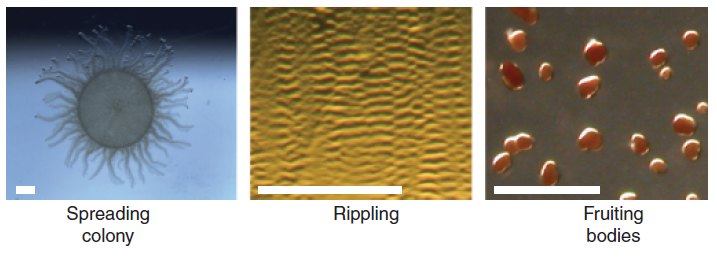 Myxococcus xanthus
Konovalova A et al. (2010) FEMS Microbiol Rev 34: 89-106
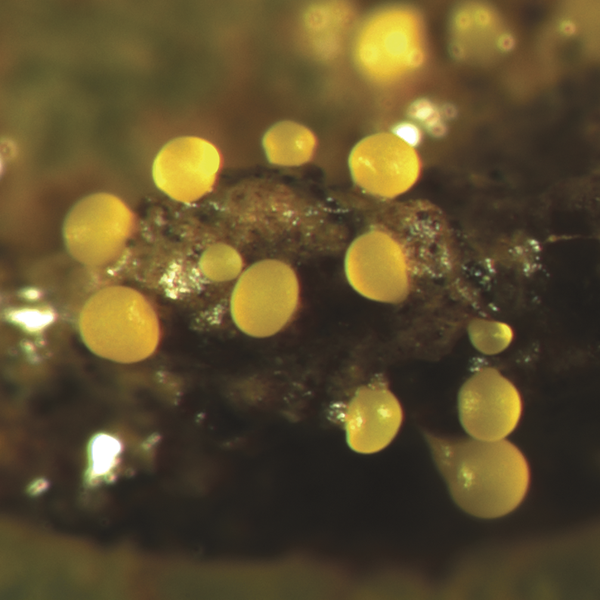 Huge genomes are not absolutely necessary for multicellularity…




(many consider biofilms multicellular)
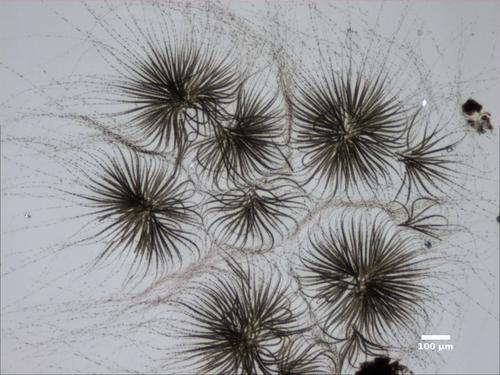 Gloeotrichia
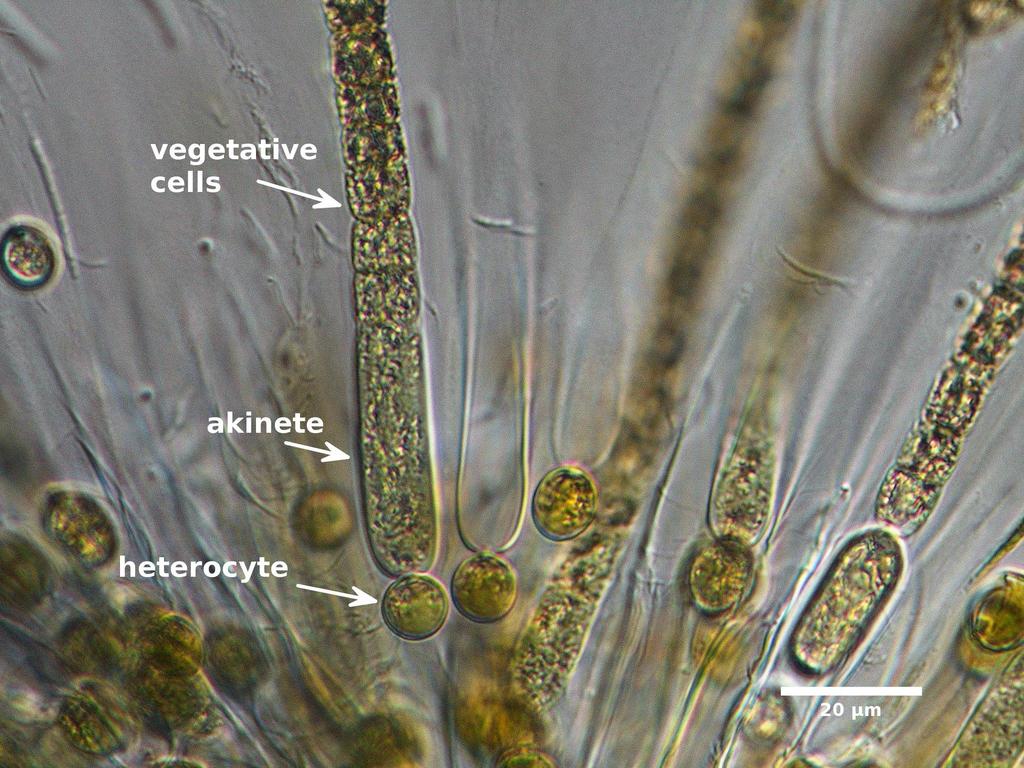 a cyanobacterium with cell differentiation
Multicellularity
Evolutionary forces work at the whole multicellular body level (and there is heritability of multicellular traits)

Further possibility of body compartmentalization (labor division, more efficient utilization of resources)

higher spreading ability (in some cases)

Antipredatory strategy (Chlamydomonas…)

Cell adhesion, communication, (differentiation)

The important though underestimated role of ECM

How to reproduce a multicellular body?

How to form a multicellular body during ontogenesis?

How to cope with cheater cells?
De-evolution of multicellularity; and cheaters
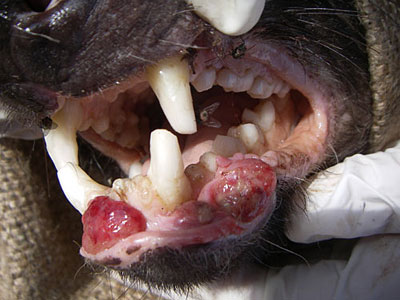 DFTD
(devil facial tumor disease)

CTVS
(canine transmissable venereal tumor)
Dictyostelium discoideum (Amoebozoa: Eumycetozoa)
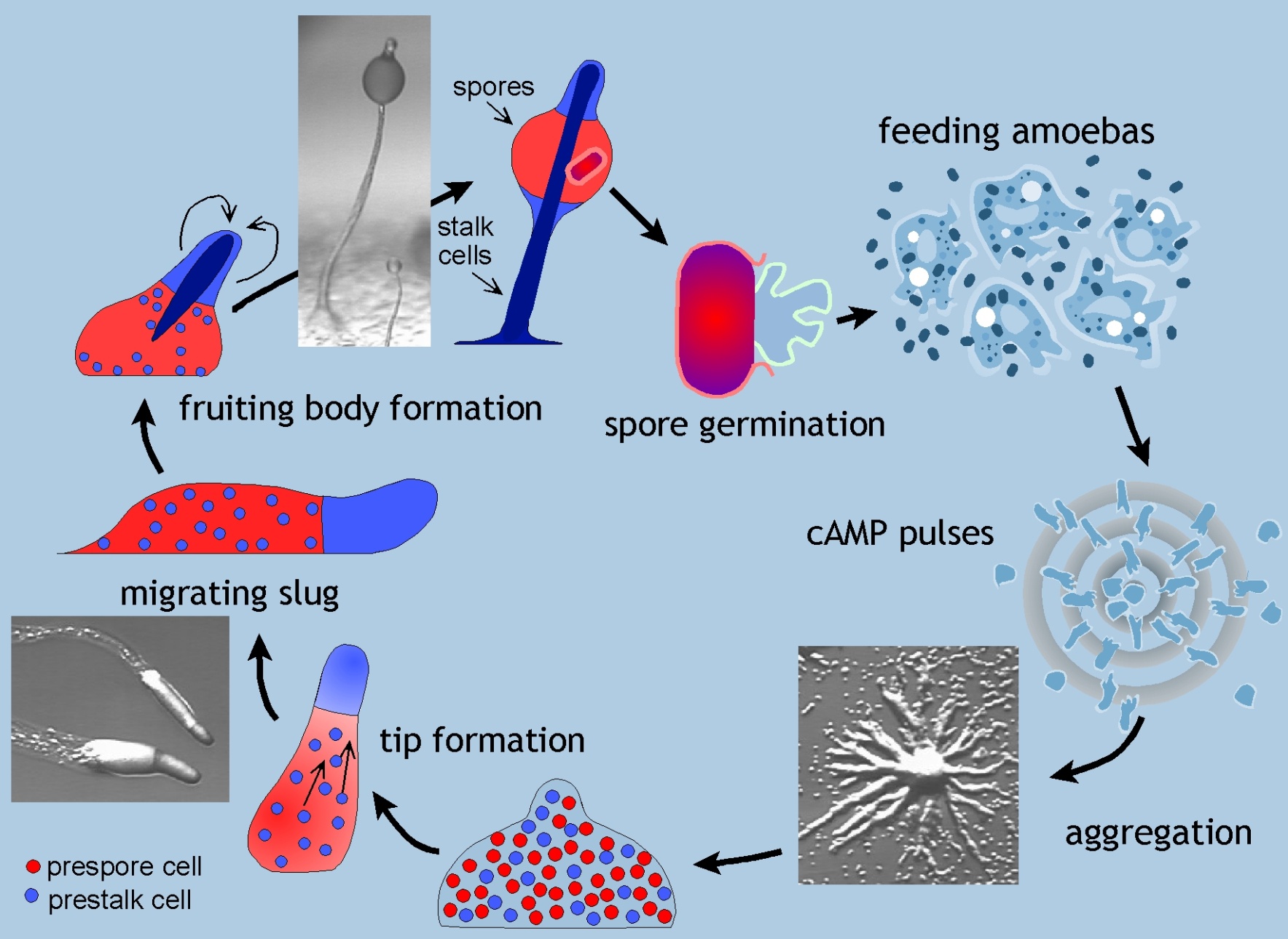 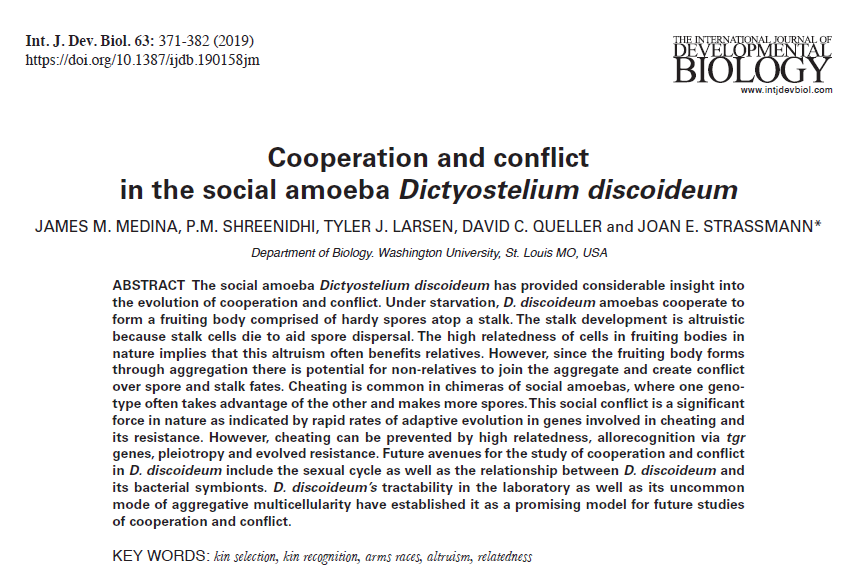 HOMEWORK
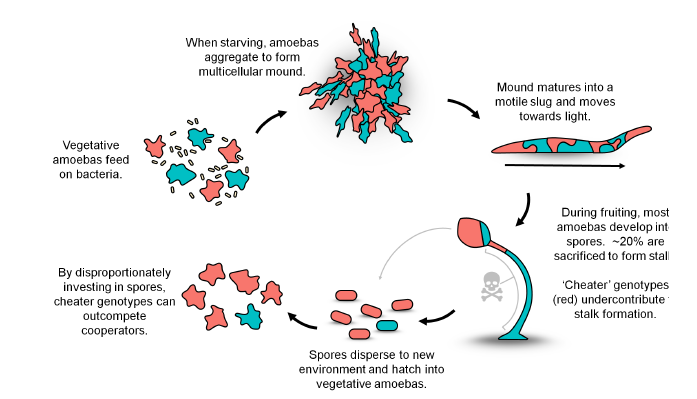 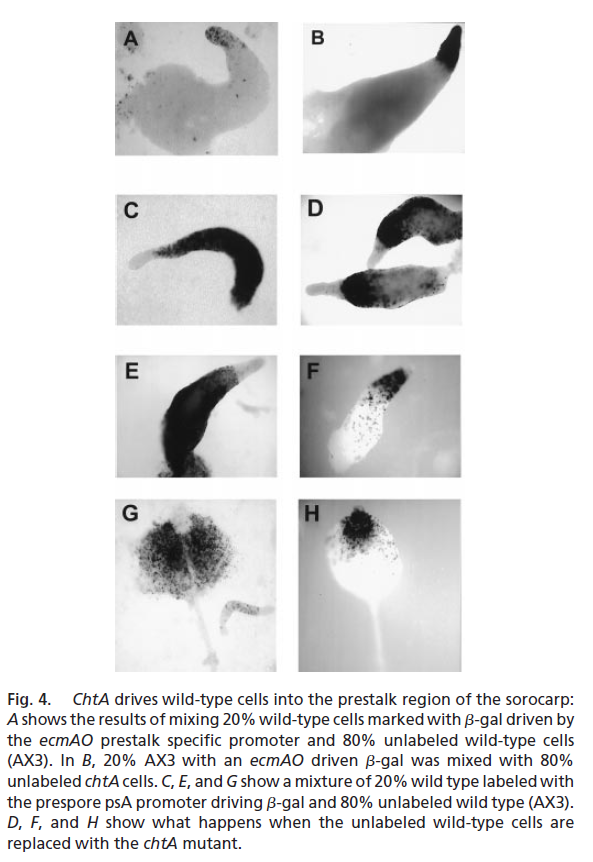 Cheaters in Dictyostelium
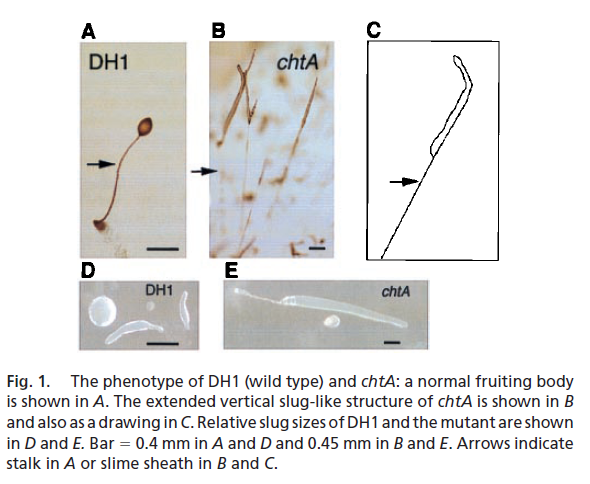 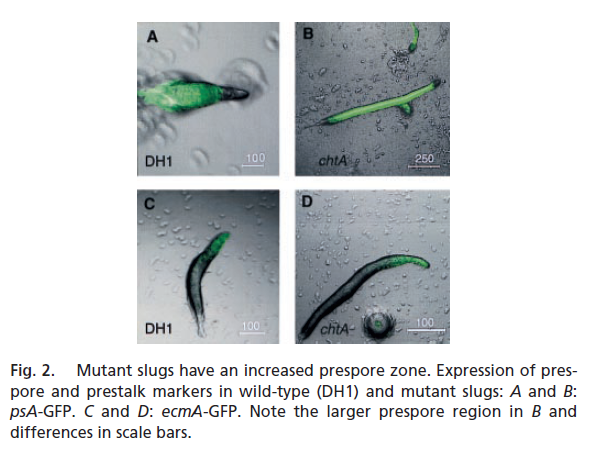 Ennis HL et al. (2000) PNAS 97: 3292-3297
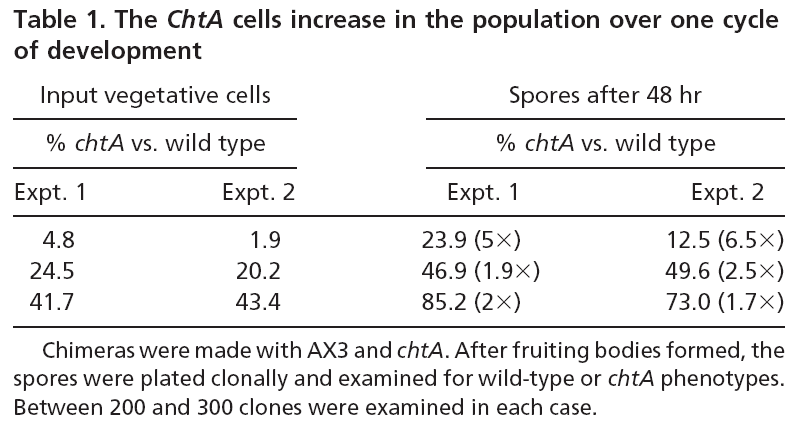 Ennis HL et al. (2000) PNAS 97: 3292-3297
I did a few modifications to Objective 5 and added an extra citation. I hope the methodology is now concise enough, if it exceeds your word limit, please let me know.
Also, if the PCR primers you chose will capture a broader range of archaea (not only methanogens), you might like to use the curated ribosomal operon database that was recently published (https://academic.oup.com/femsmicrobes/article/doi/10.1093/femsmc/xtac002/6515944?login=true). It does contain two Methanoregula spp. operons and several Methanobacterium spp. operons. I am attaching the database as well for your reference. Please let me know if anything else is needed.
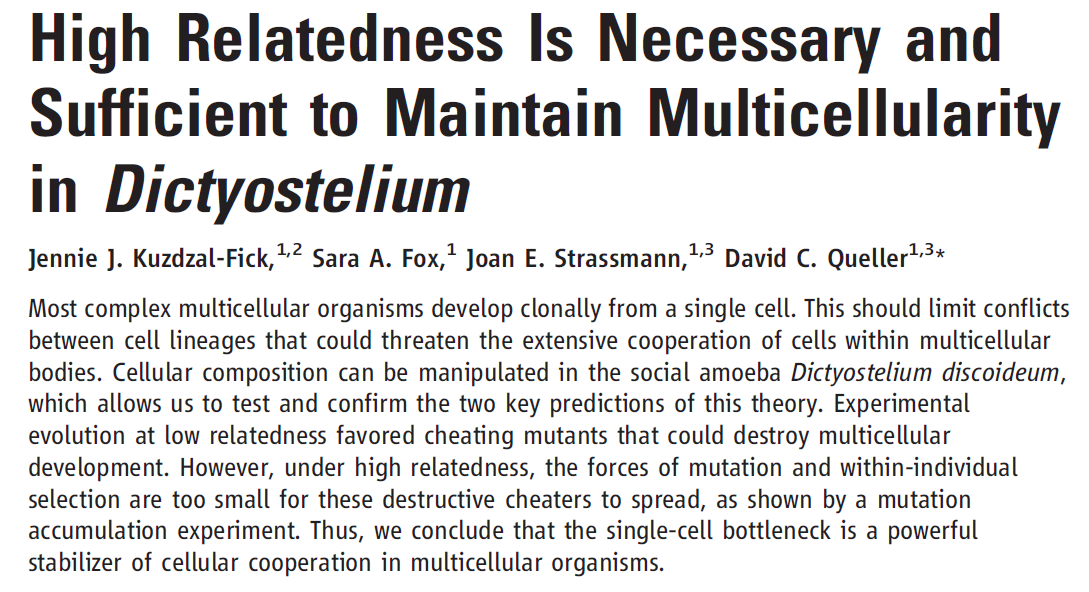 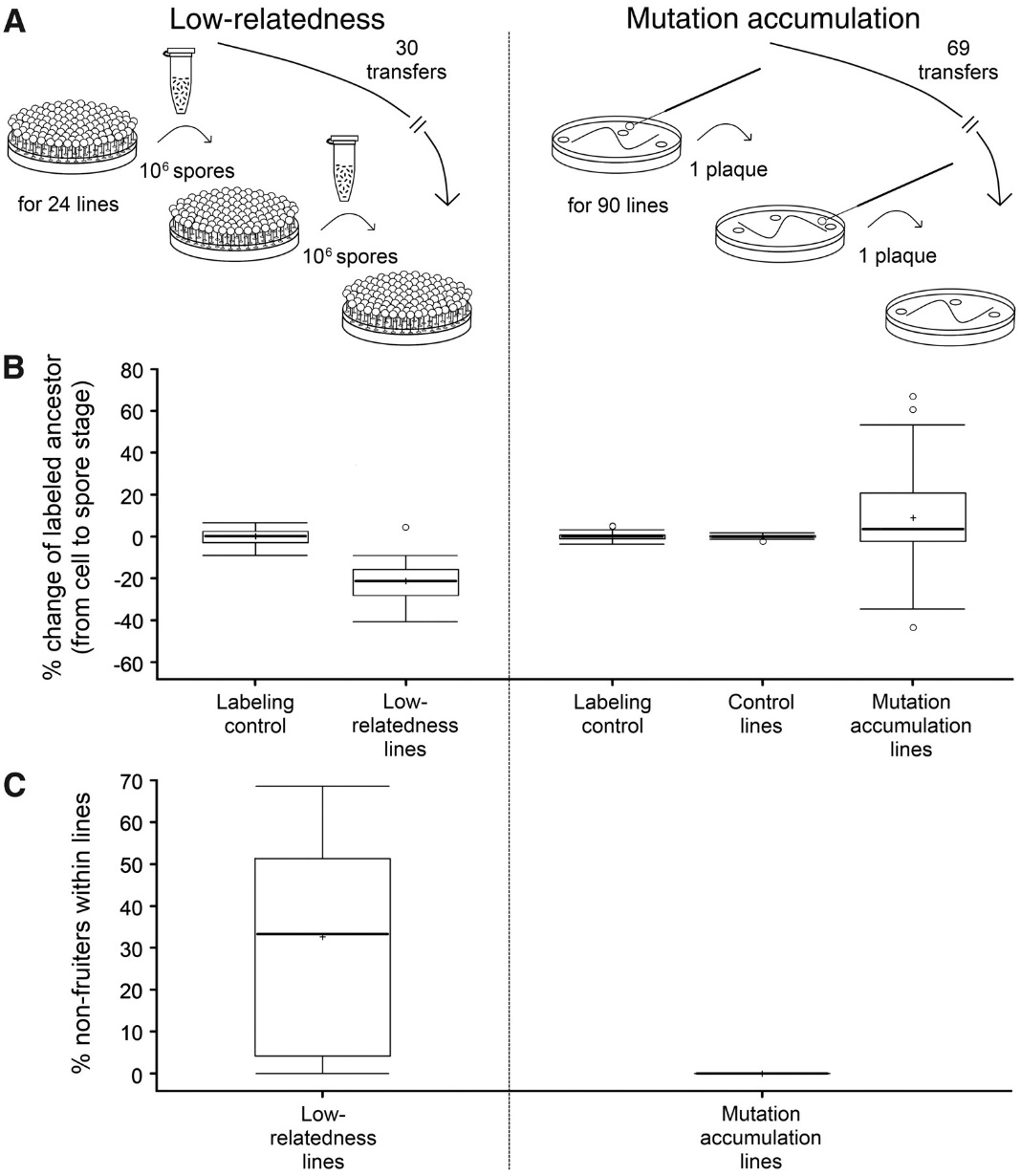 Science 334: 1548 (2011)
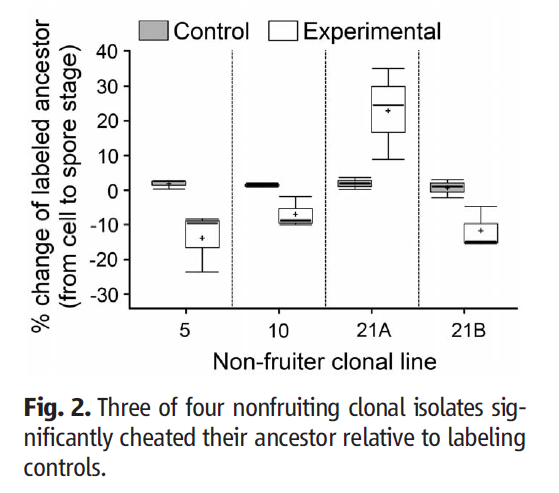 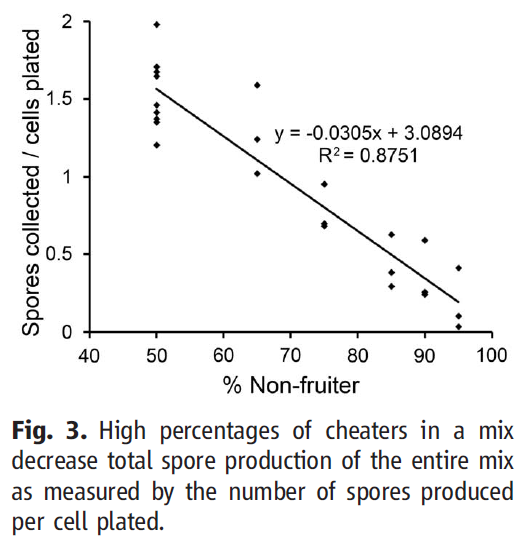 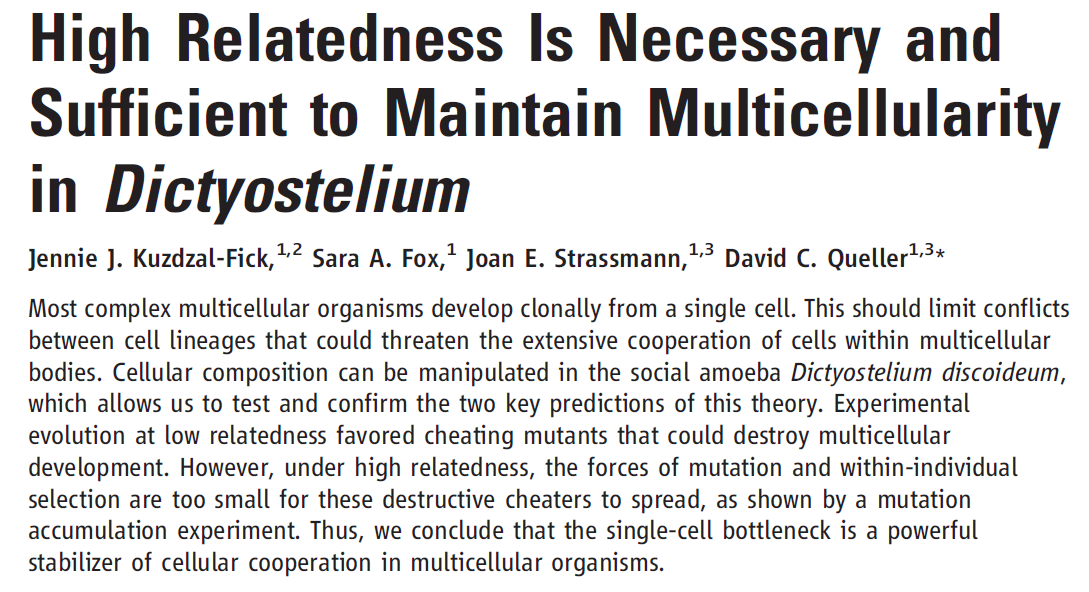 Science 334: 1548 (2011)
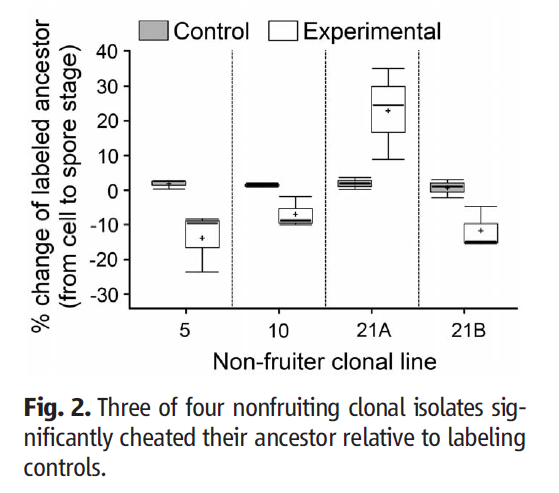 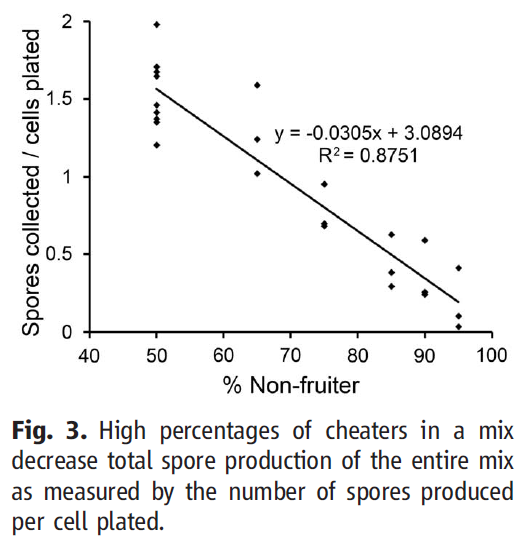 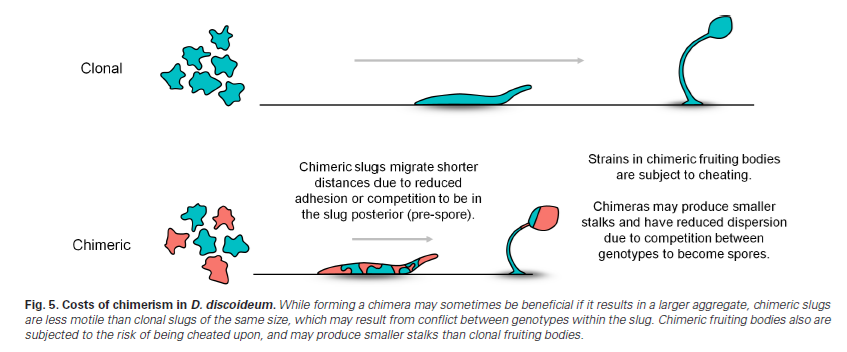 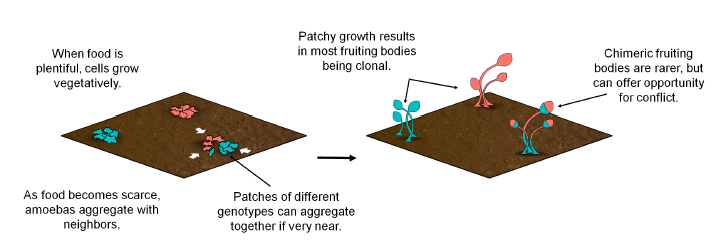 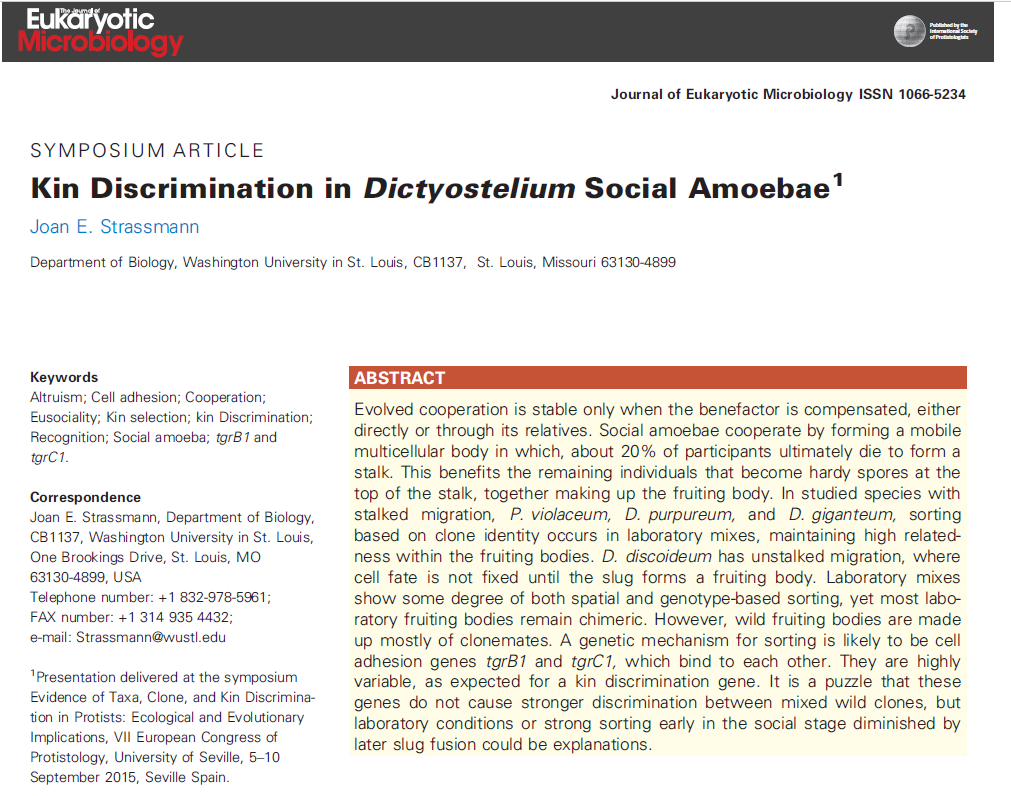 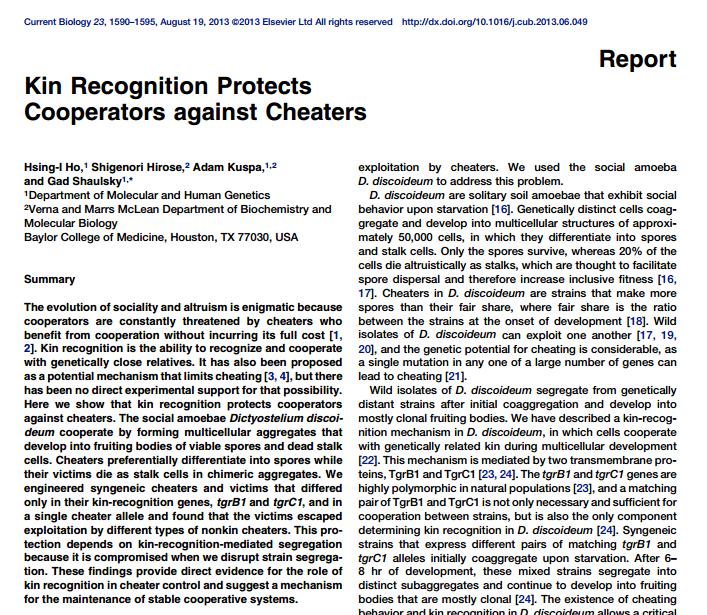 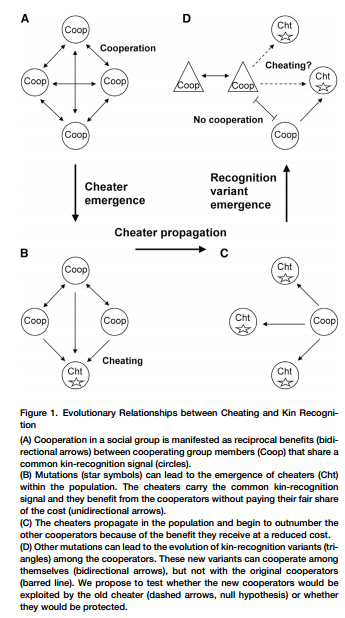 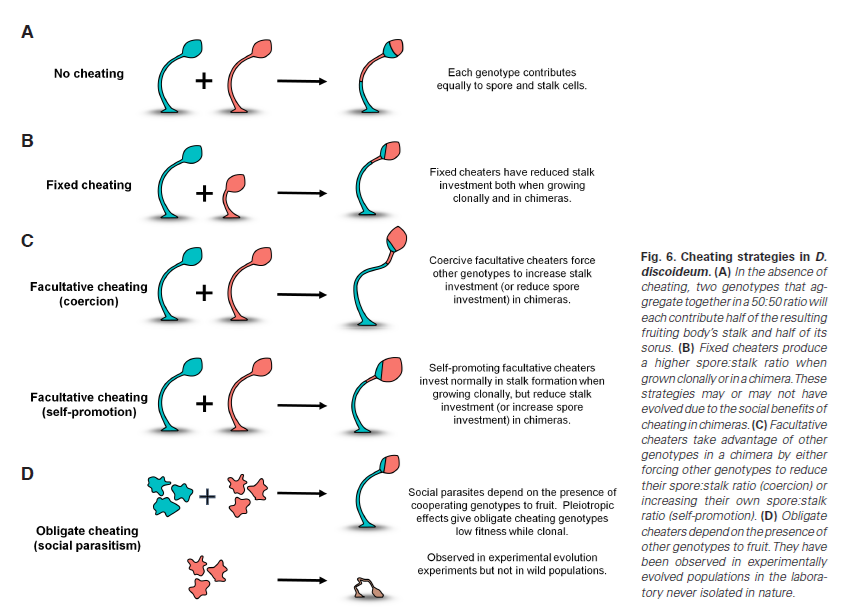 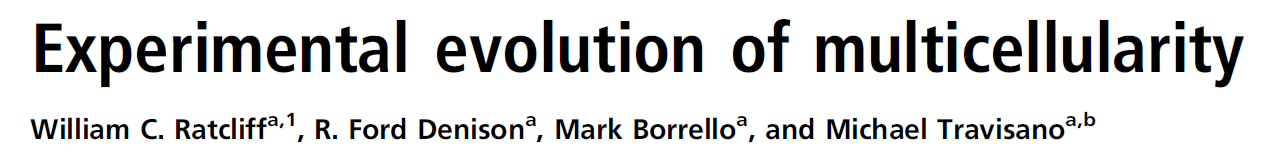 PNAS 109: 1595-1600 (2012)
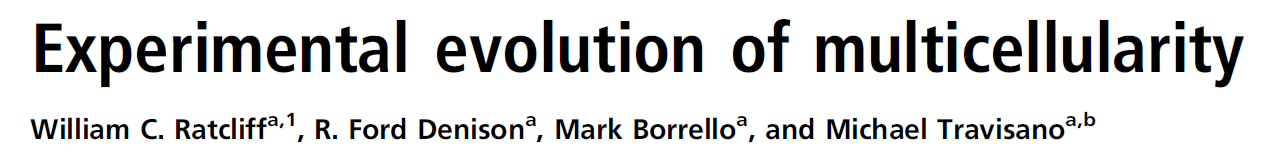 PNAS 109: 1595-1600 (2012)
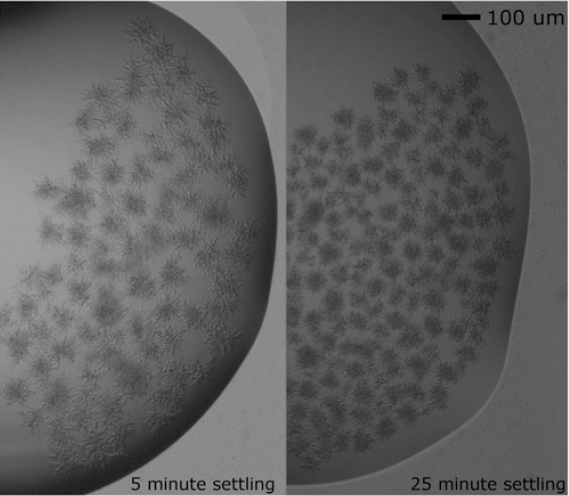 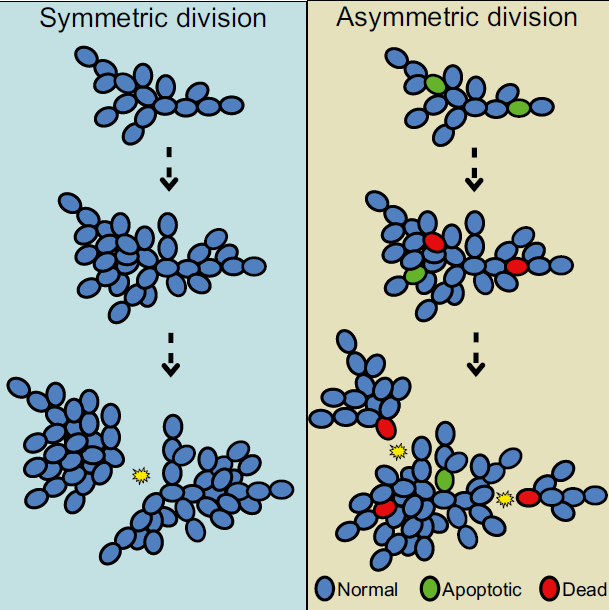 http://www.pnas.org/content/suppl/2012/01/11/1115323109.DCSupplemental/pnas.201115323SI.pdf#nameddest=SF3
Multicellularity
“water”
colonial, clonal
“land”
aggregative
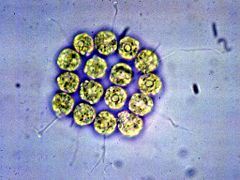 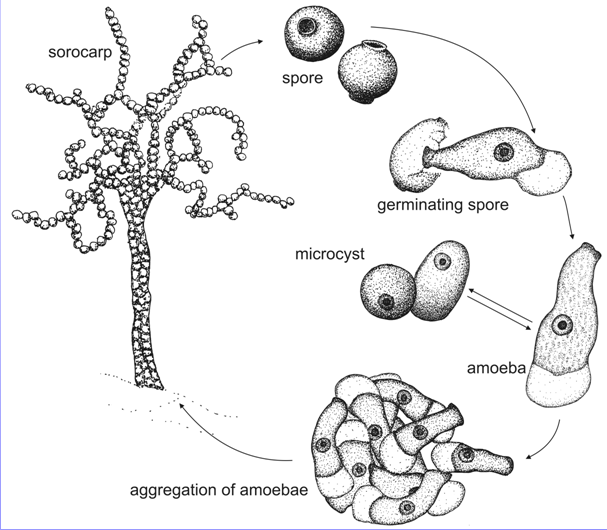 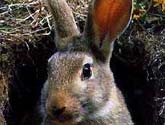 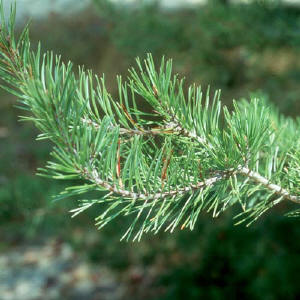 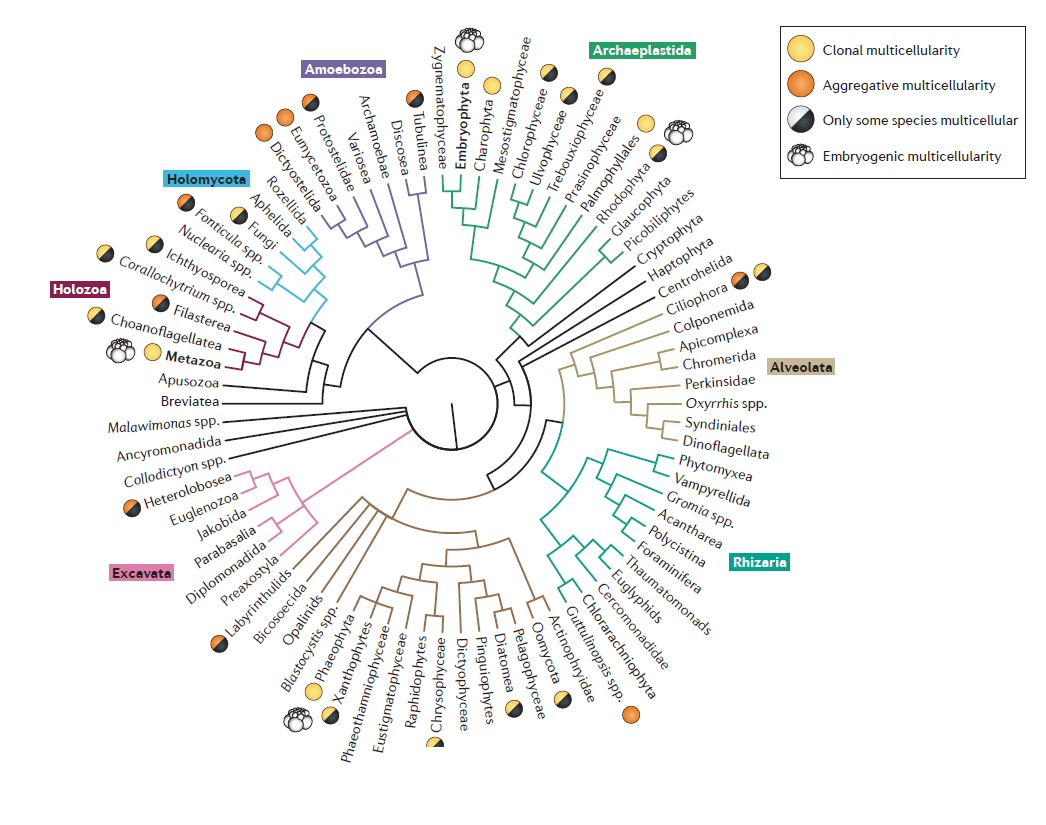 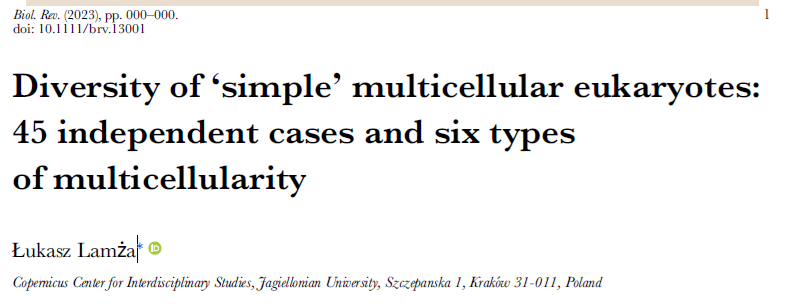 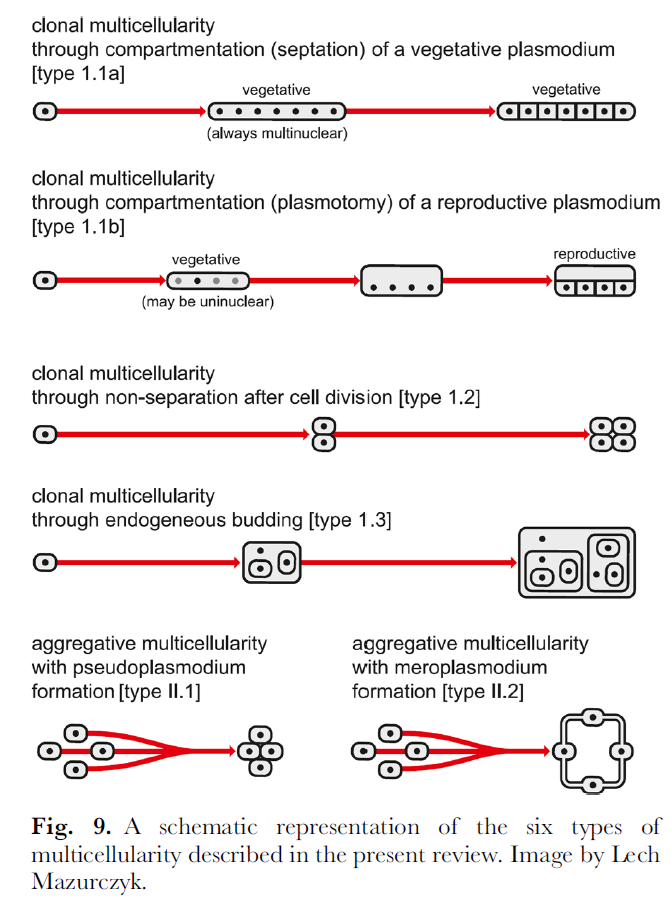 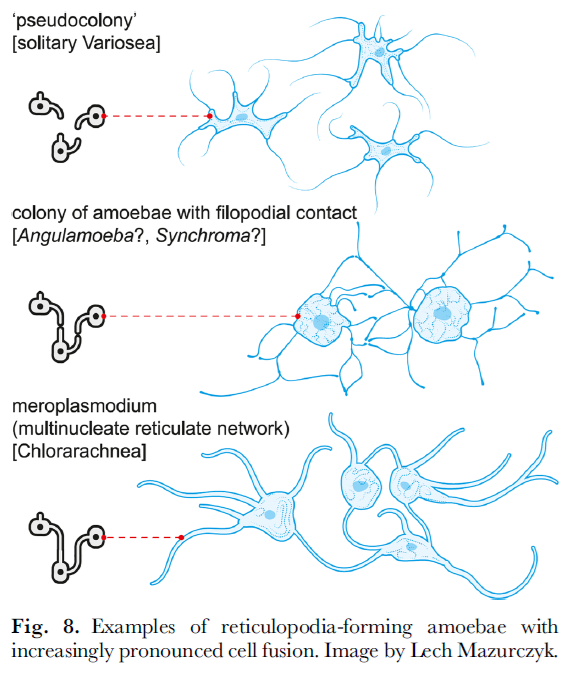 HOMEWORK
Aggregative multicellularity (“land”)
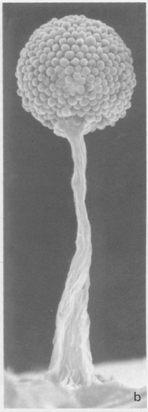 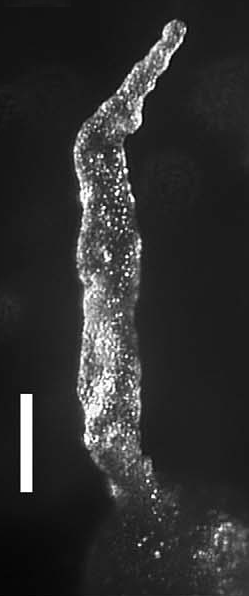 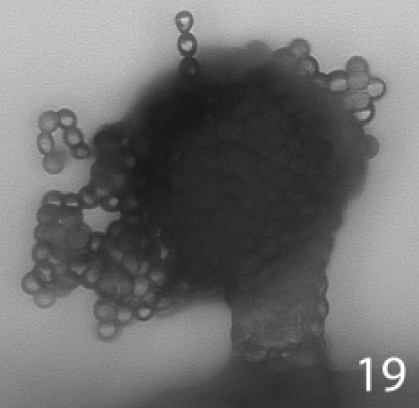 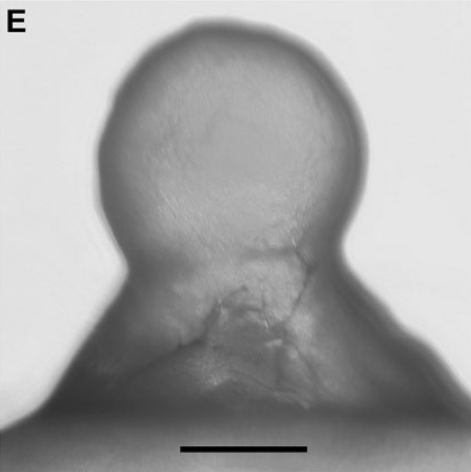 Acrasis
Fonticula
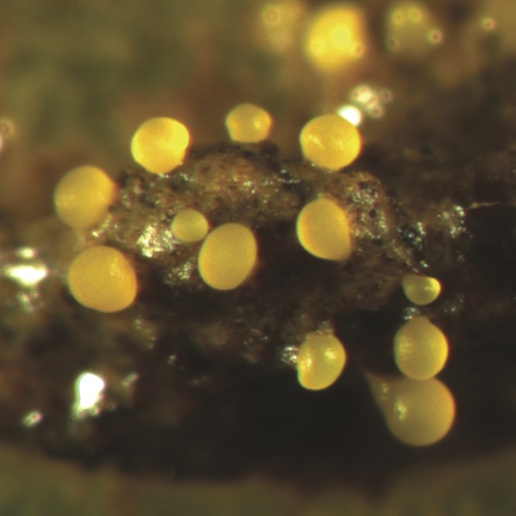 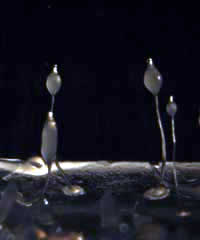 Sorogena
Copromyxa
Dictyostelium
Myxococcus
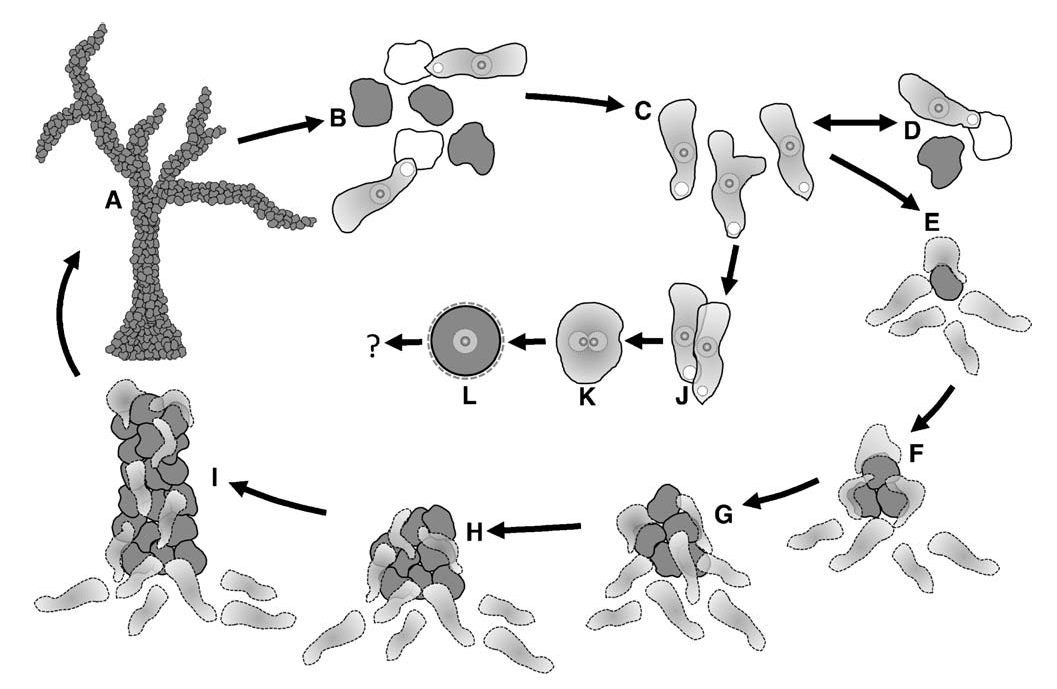 Copromyxa (Amoebozoa: Tubulinea)
Brown MW et al. (2011) Protist 162: 277-287
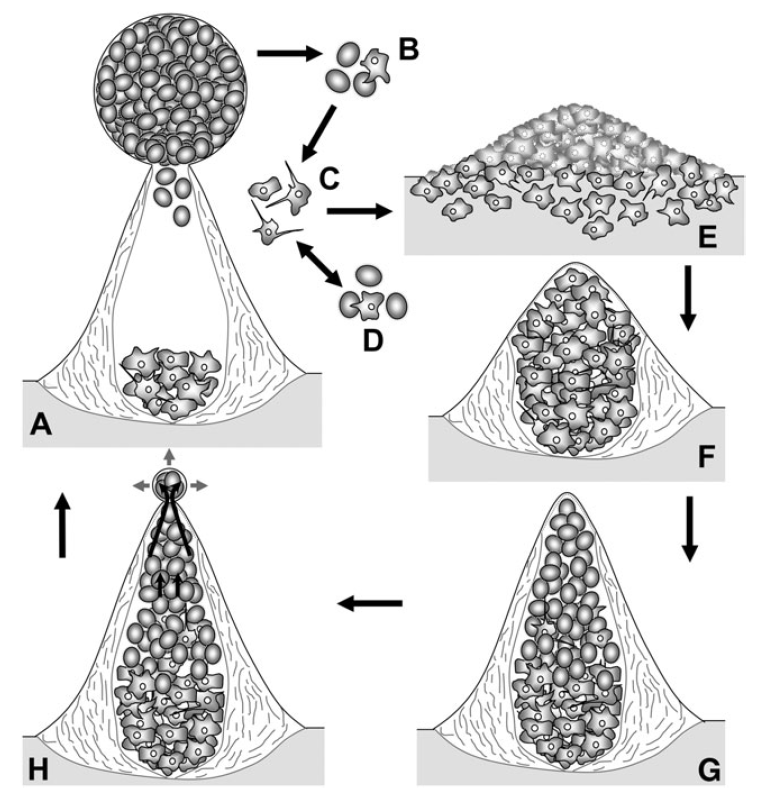 Fonticula (Obazoa: Opisthokonta)
Brown MW et al. (2009) Mol Biol Evol 26: 2699-2709
Dictyostelium discoideum
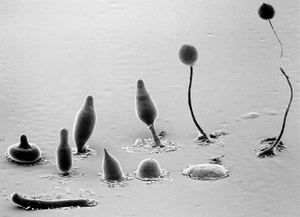 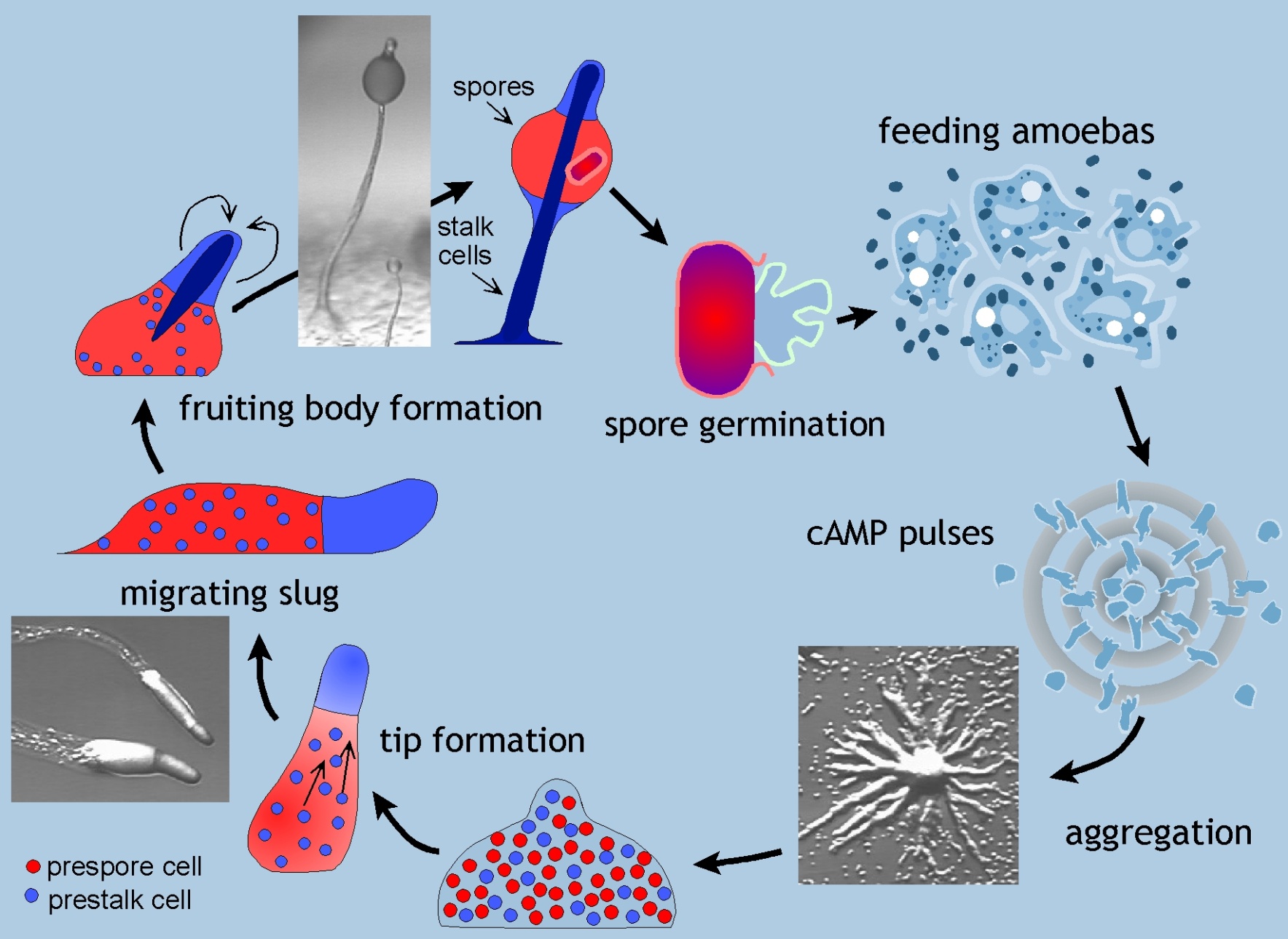 Myxamoebae aggregation
CMF (conditioned medium factor) – signal of starving

 cAMP – the most versatile molecule in dicty, cell polarization, attraction, etc.

 CAR1 – cAMP receptor, asociation with G-proteins

 PDE - phosphodiesterase

 PDI – inhibitor of phosphodiesterase (formation of pacemakers)

 CF – counting factor


ACTIVATION- ADAPTATION of the system
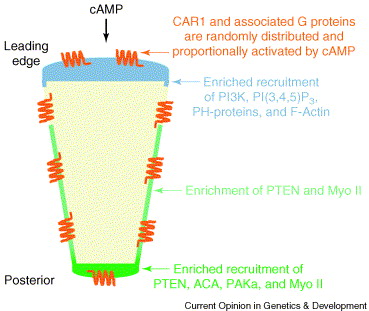 Polarization of myxamoebae
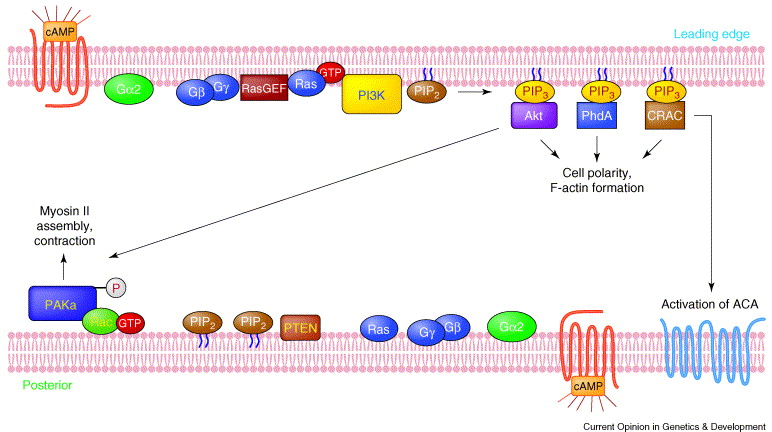 Kimmel AR & Firtel RA (1996) Curr Opin Genet Dev 14: 540-549
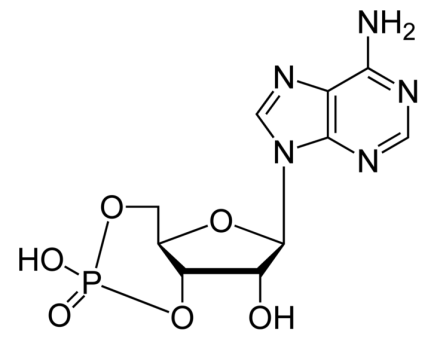 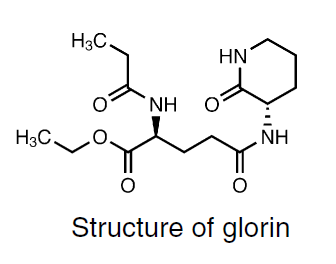 Asghar A et al. (2012) Protist 163: 25-37
cAMP
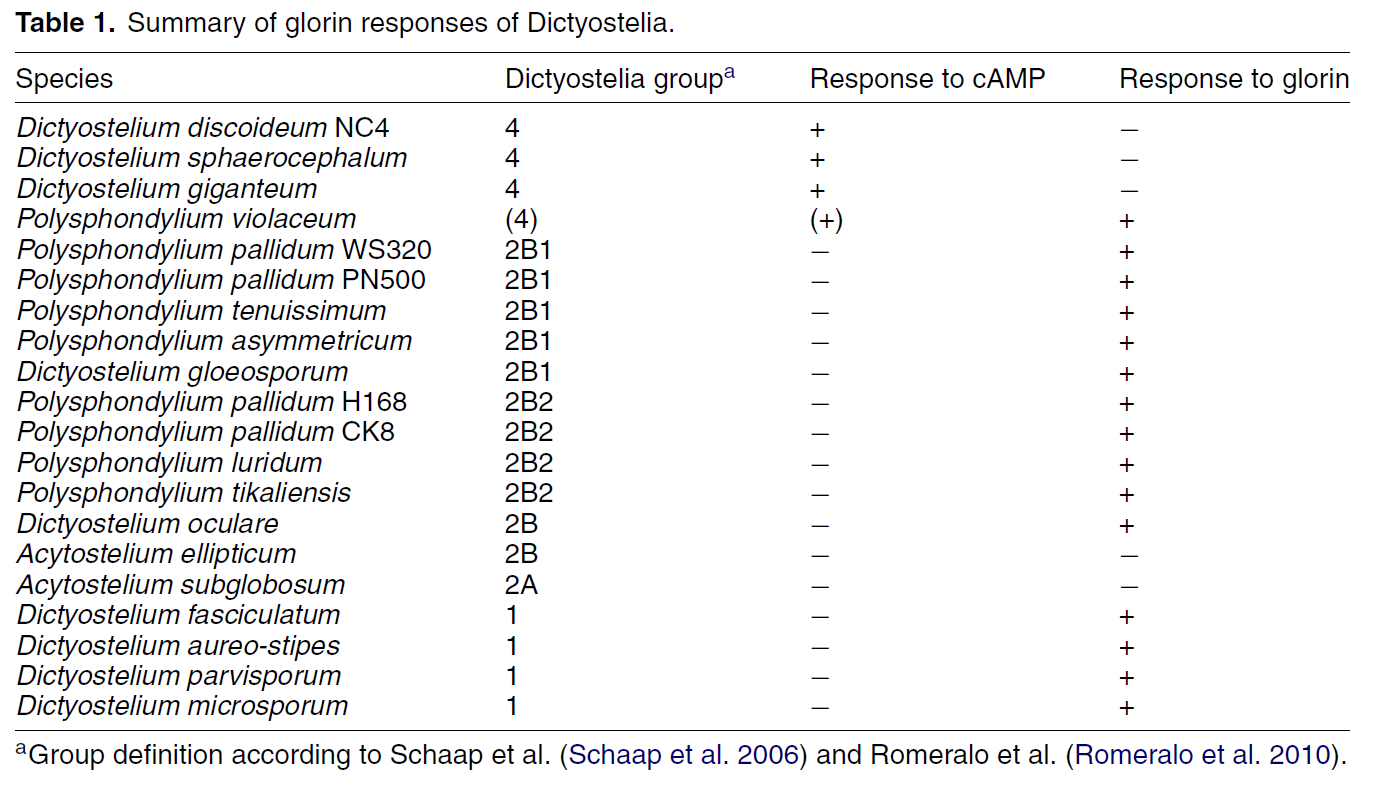 Myxamoebae aggregation
CMF (conditioned medium factor) – signal of starving

 cAMP – the most versatile molecule in dicty, cell polarization, attraction, etc.

 CAR1 – cAMP receptor, asociation with G-proteiny

 PDE - phosphodiesterase

 PDI – inhibitor of phosphodiesterase (formation of pacemakers)

 CF – counting factor


ACTIVATION- ADAPTATION of the system
cAMP pulses
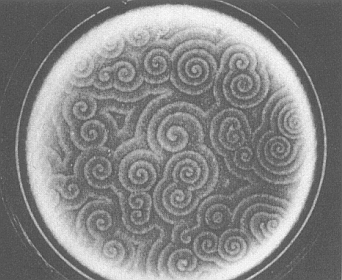 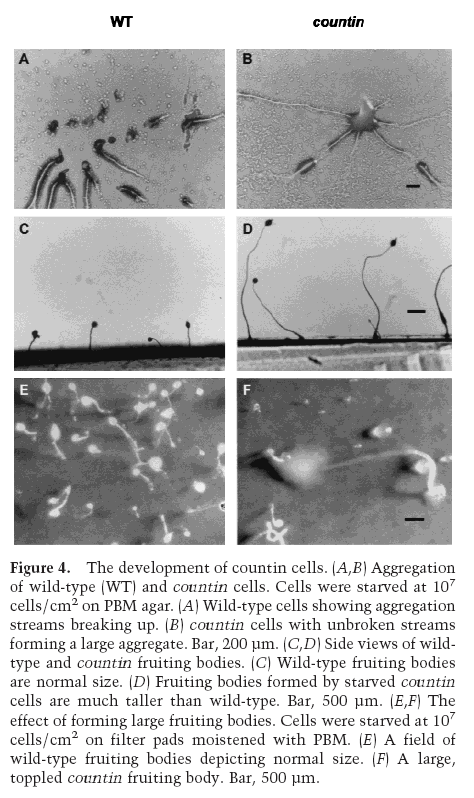 Brock DA & Gomer RH (1999) Genes Dev 13: 1960-1969
Counting factor
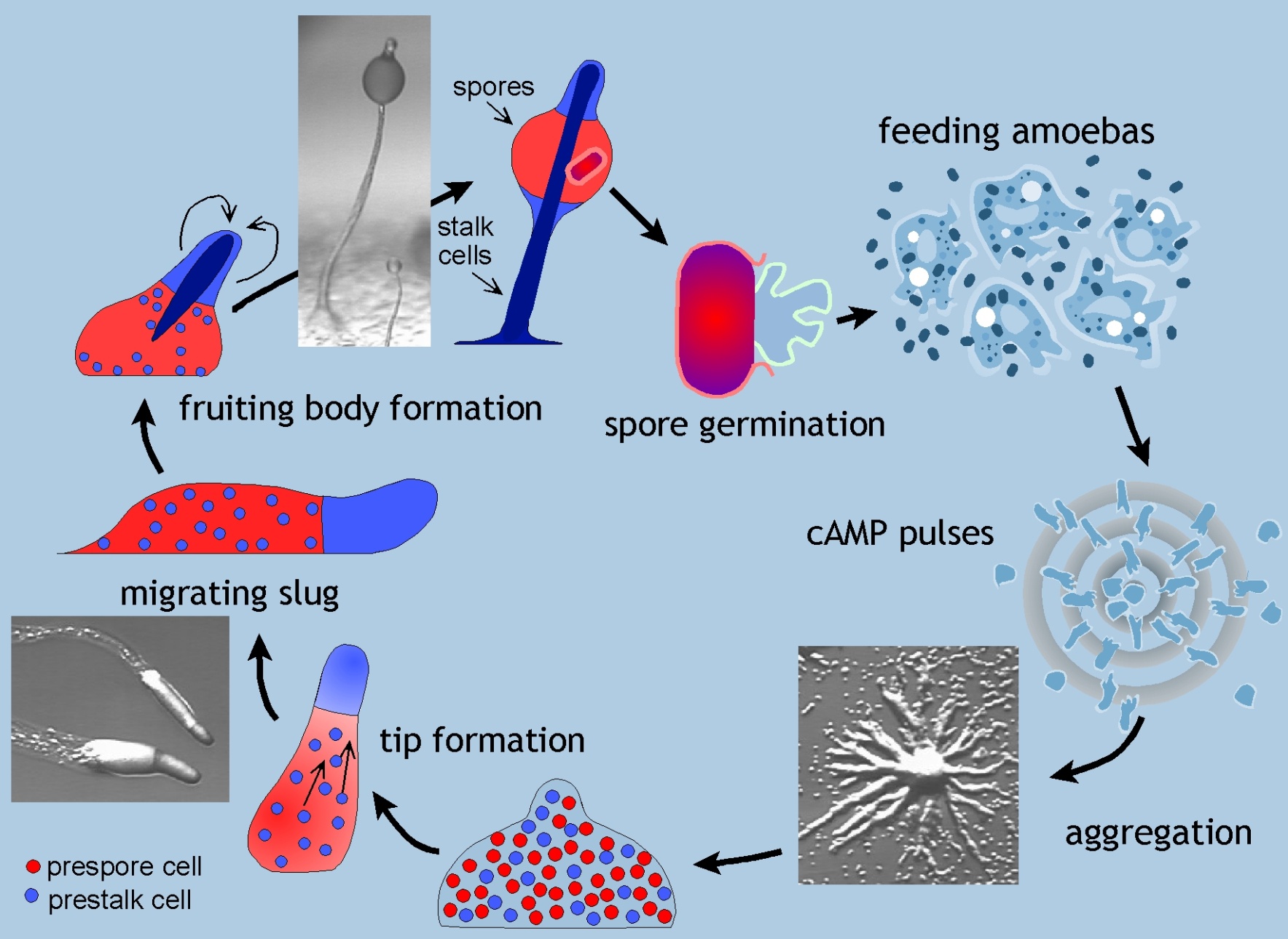 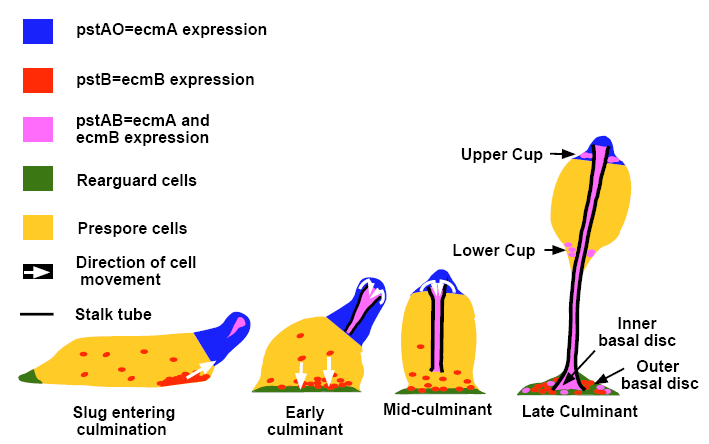 Jermyn K et al. (1996) Development 122: 753-760
Cell differentiation
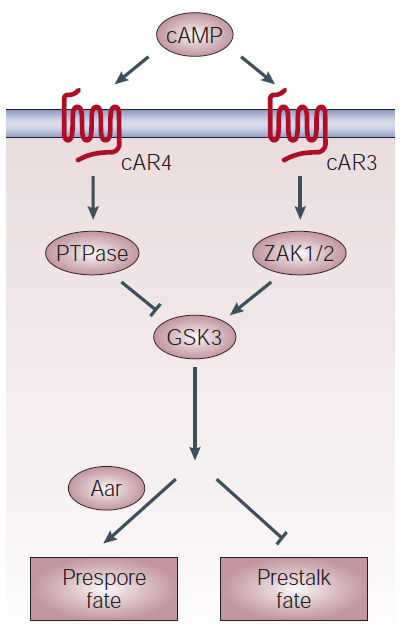 Do the first cells start the differentiation program randomly?

cAMP triggers PSP cells differentiation

DIF-1 id produced by PSP cells

DIF-1 induces PST-0 cells differentiation

PST-A cells have a different trigger of differentiation

DIF-1 inhibits PSP differentiation
DIF-1
Cell differentiation
Do the first cells start the differentiation program randomly?

cAMP triggers PSP cells differentiation

DIF-1 id produced by PSP cells

DIF-1 induces PST-0 cells differentiation

PST-A cells have a different trigger of differentiation

DIF-1 inhibits PSP differentiation
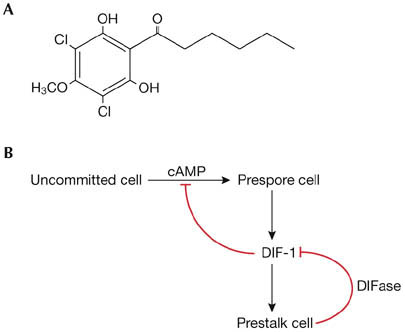 DIF-1
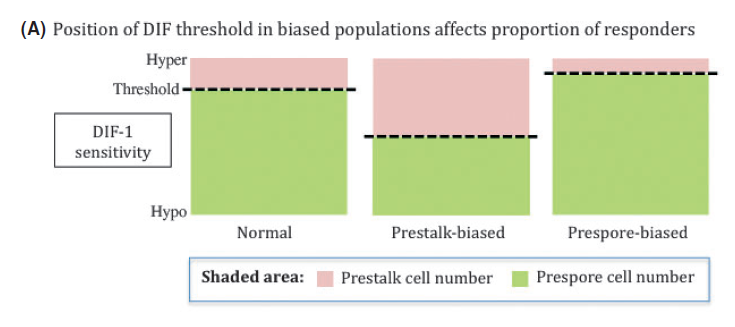 Chatwood A & Thompson CRL (2011) Develop Growth Differ 53: 558-566
Slug
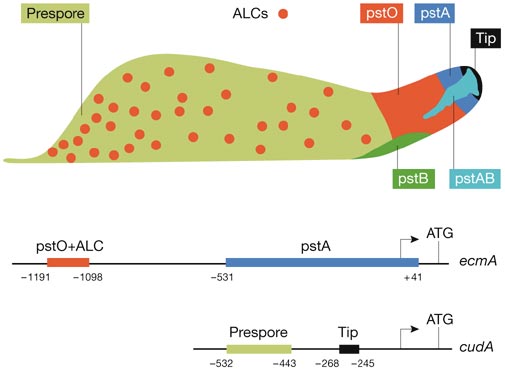 Williams JG (2006) EMBO Rep 7: 694-698
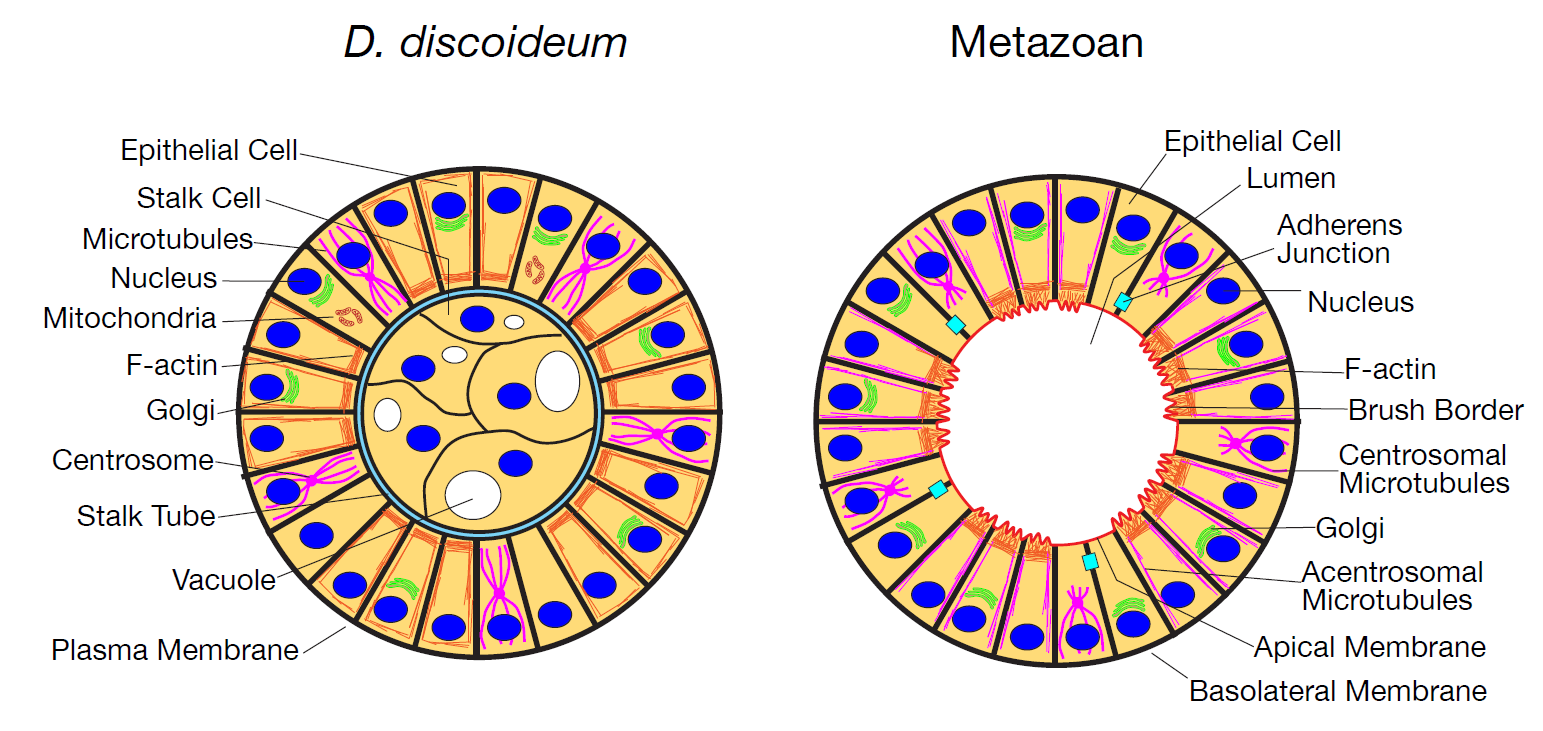 Culmination
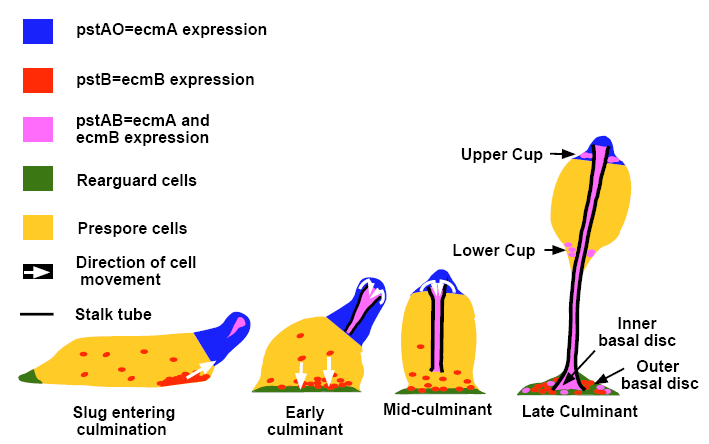 Fruiting body
(sorocarp)
NH3
Jermyn K et al. (1996) Development 122: 753-760
Dictyostelium has a sexual cycle, which also involves cell aggregation.

Homework: Signalling and sex in the social amoebozoans

http://onlinelibrary.wiley.com/doi/10.1111/j.1469-185X.2011.00200.x/abstract
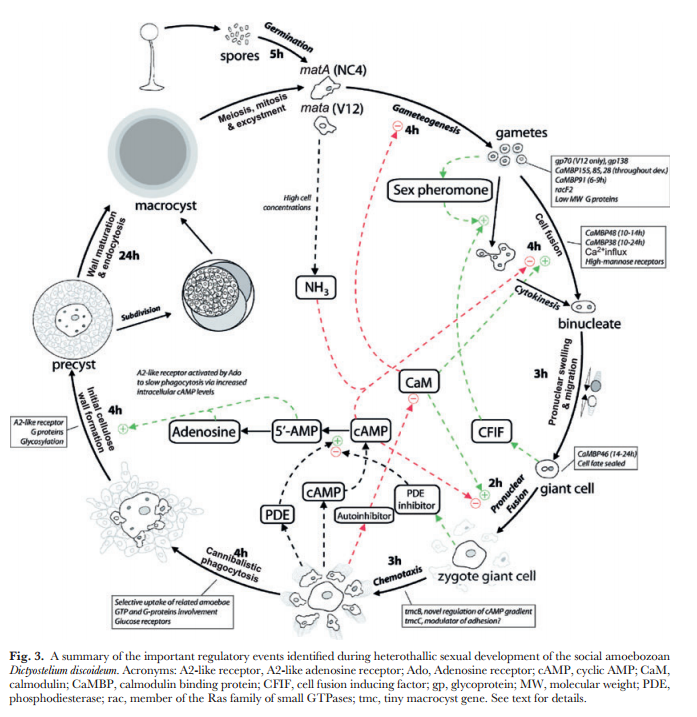 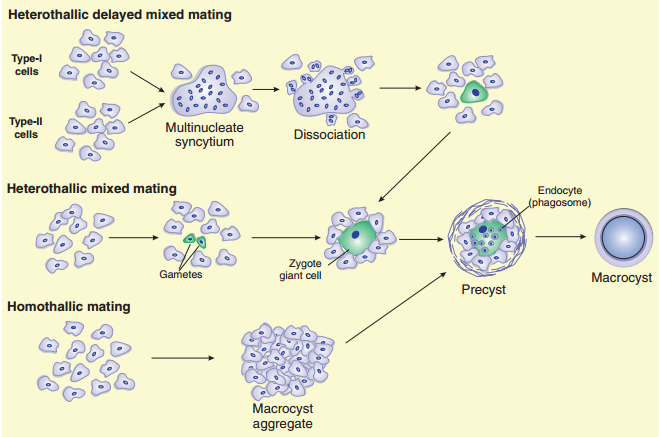 Dictyostelium - summary
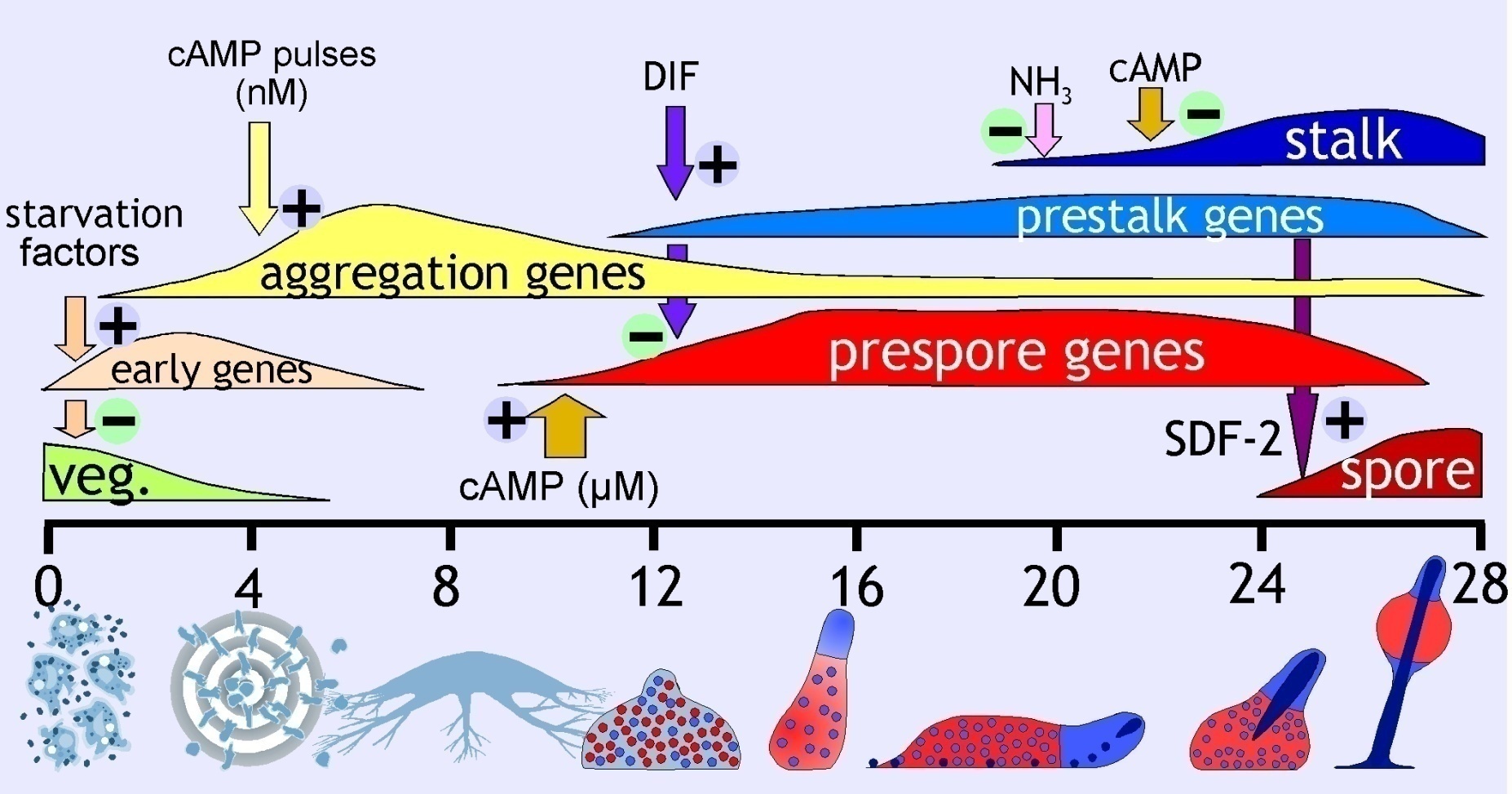 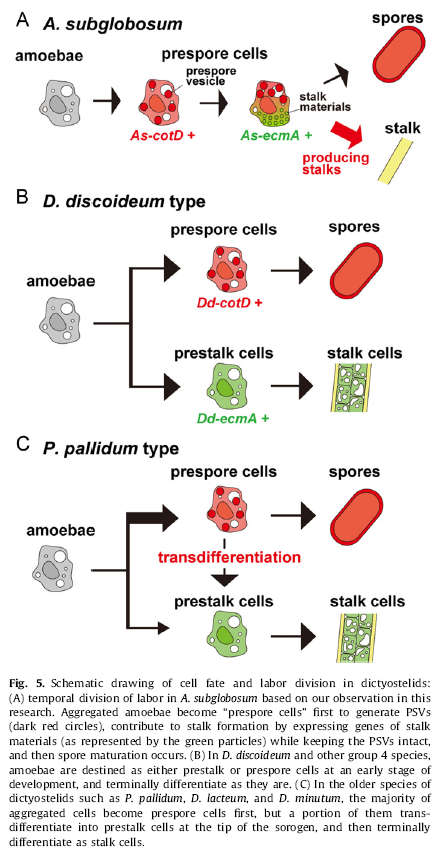 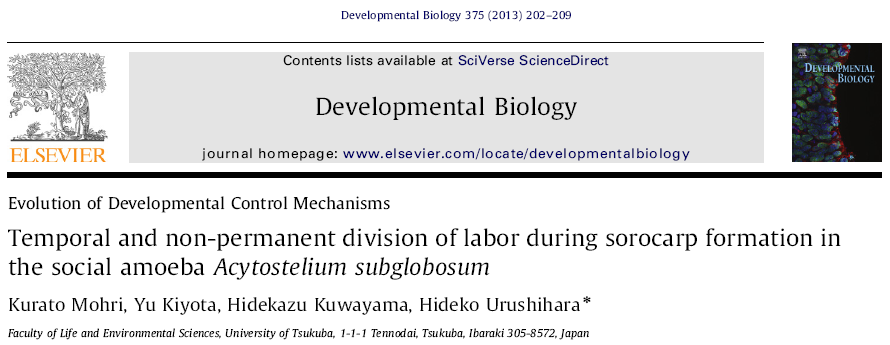 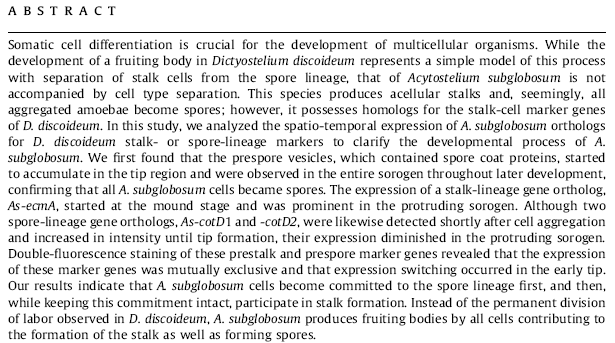 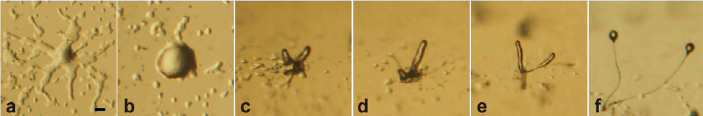 Acytostelium subglobosum
Volvox carteri – “water” multicellularity
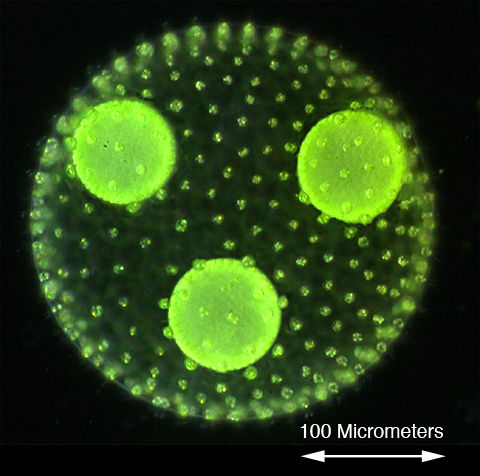 Volvox carteri
+- closely related to the unicellular Chlamydomonas

Coenobial

1000 – 4000 somatic cells a 16 gonidia

The interior of the sphere is filled with a structured ECM

Multicellular during the most of the life cycle (both asexual and sexual)
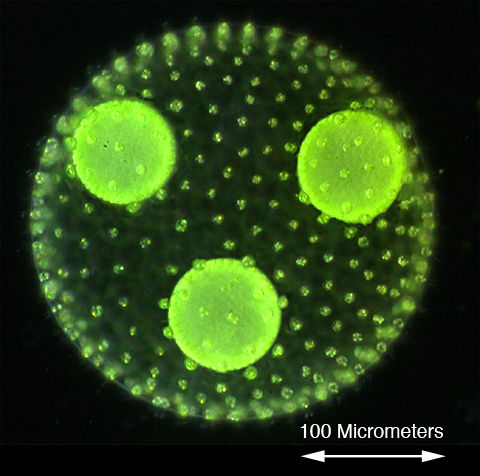 Multicellularity of Volvox carteri
Cell differentiation (mostly terminal)

Self-sacrifice of most cells

Unicellular forms – only gametes and zygote

Chemical and mechanical communication within the colony

Migration of cells during the ontogenesis of the coenobium („embryogenic“ multicellularity)

Coenobium is polarized – the gonidia are at the back
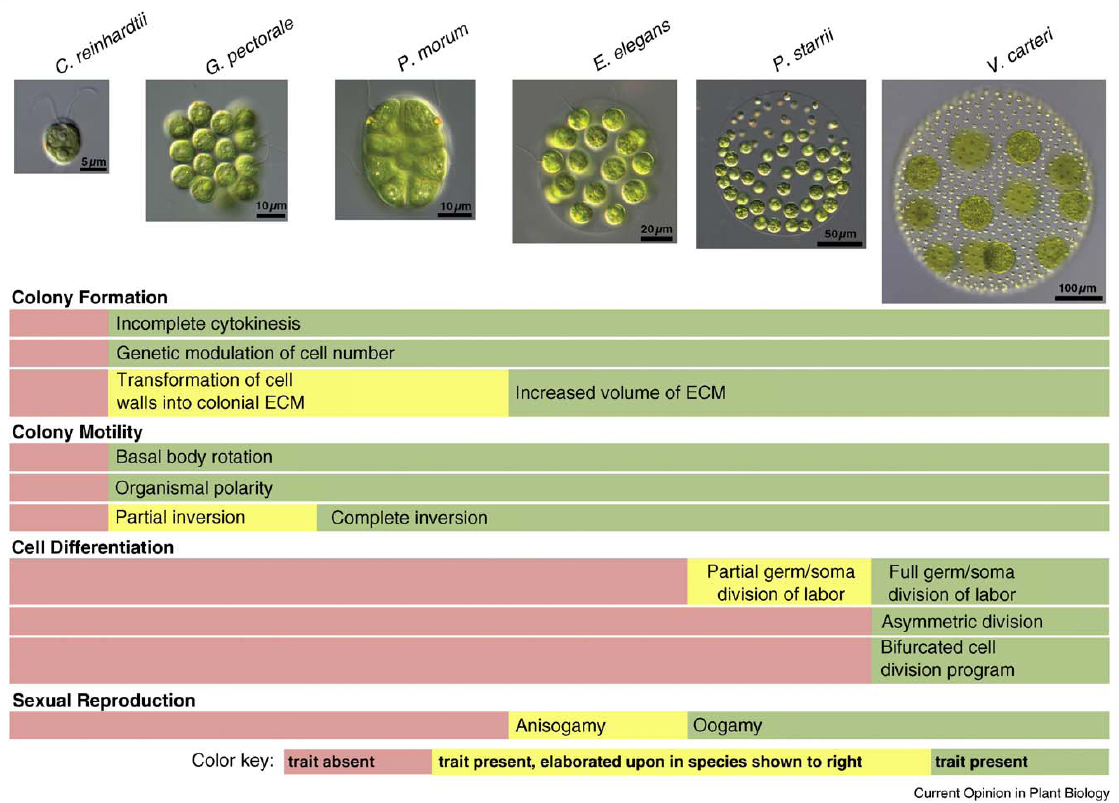 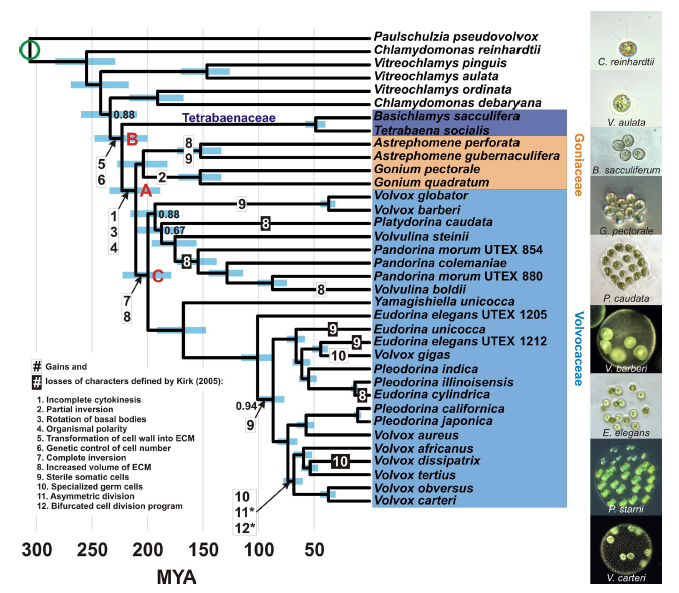 Herron MD et al. (2009) PNAS 106: 3254-3258
Asexual cycle
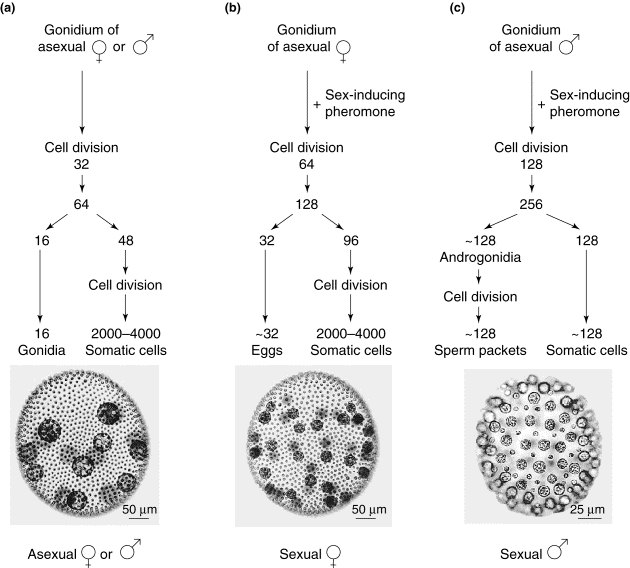 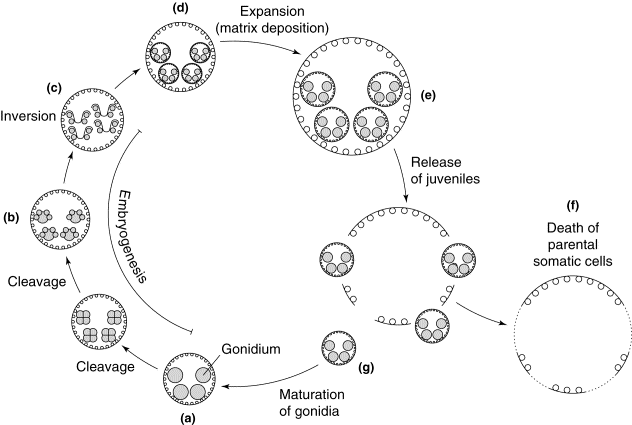 Cell differentiation in V. carteri
A minumum model
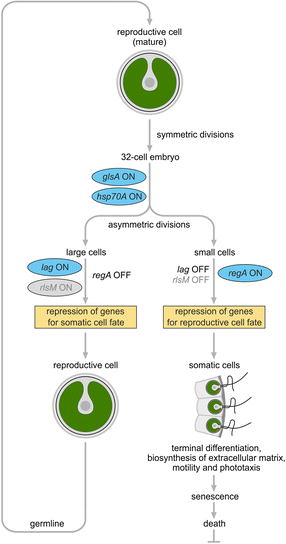 glsA and hsp70A trigger assymetric divisions in 16 cells of the 32-cell embryo, diverting the axis of cytokinesis

regA prevents dedifferenciation and immortality of somatic cells

lag triggers differentiation of gonidia

Expression of lag id dependent on cell size – larger than 8 μm after 6th division

regA- glsA- mutants survive in the lab 
Schmitt R (2001) Jpn J Protozool 34: 7-12
Klein B et al. (2017) BMC Biol 15:111
Embryonal inversion
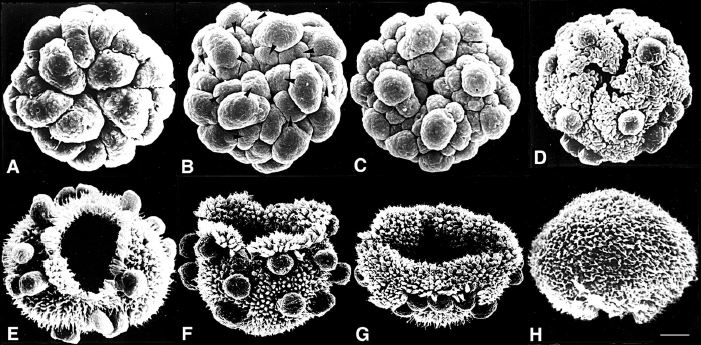 Kirk DL (2001) Develop Biol 238: 213-223
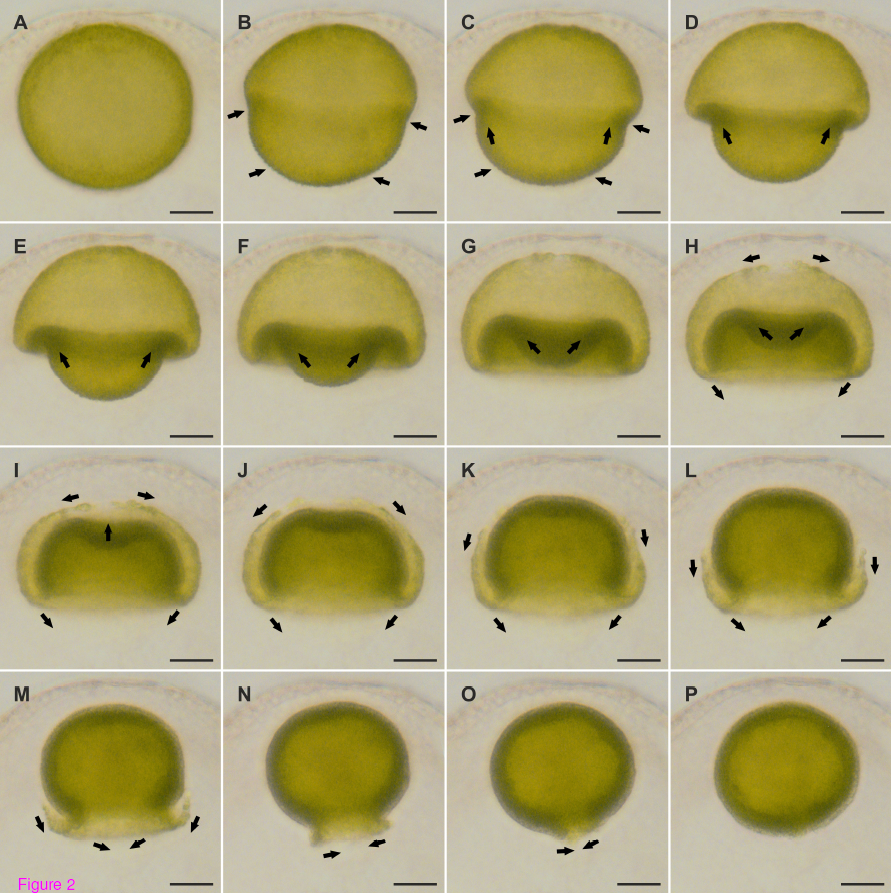 Volvox globator
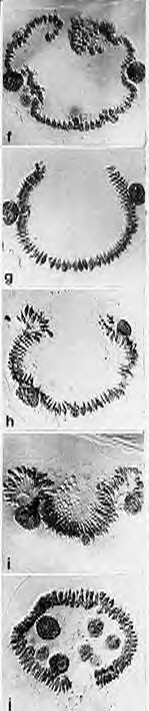 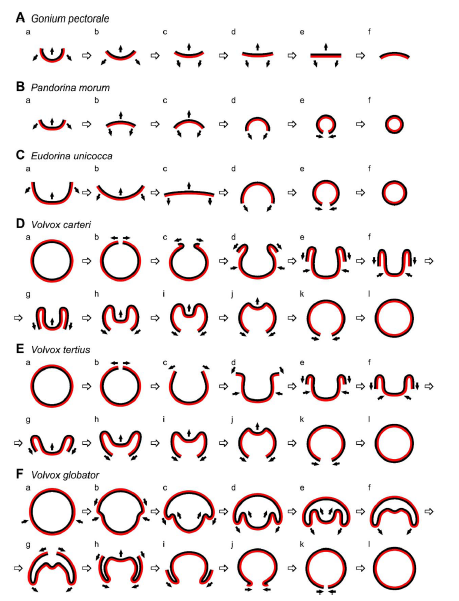 Embryonal inversion
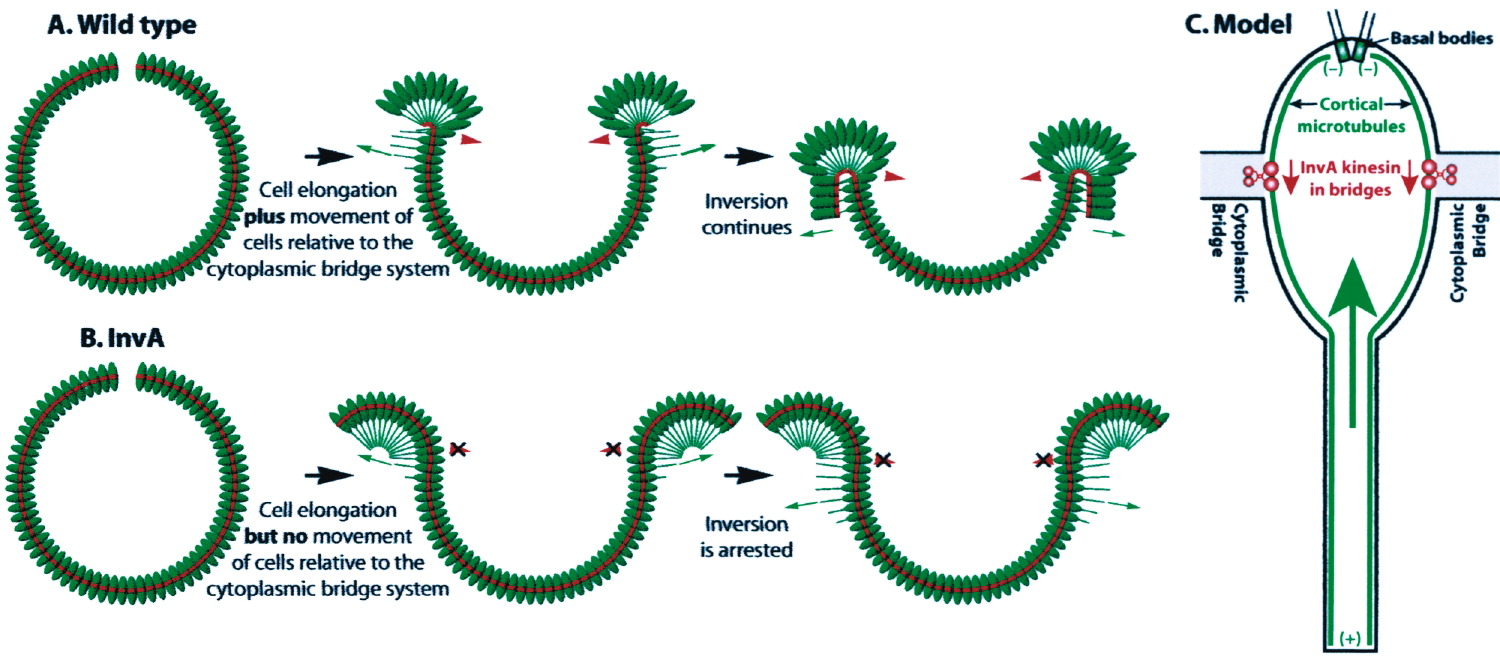 Hatching of young coenobia
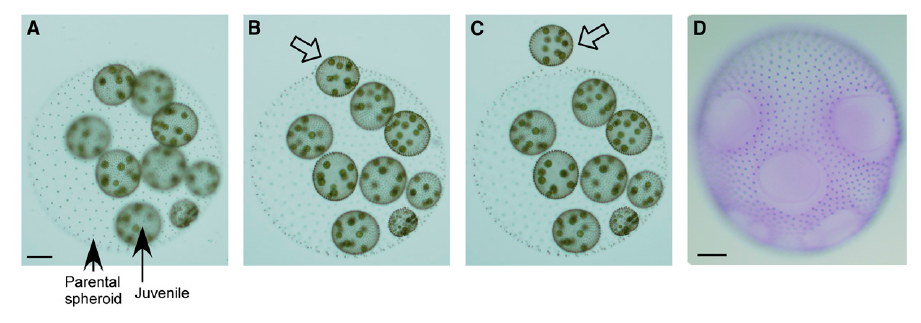 Fukada K et al. (2006) Plant Cell 18: 2554-2566
Sexual cycle
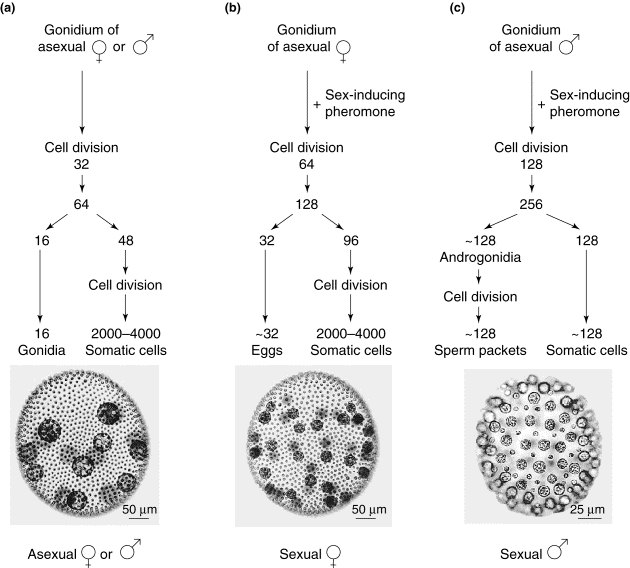 Sexual cycle
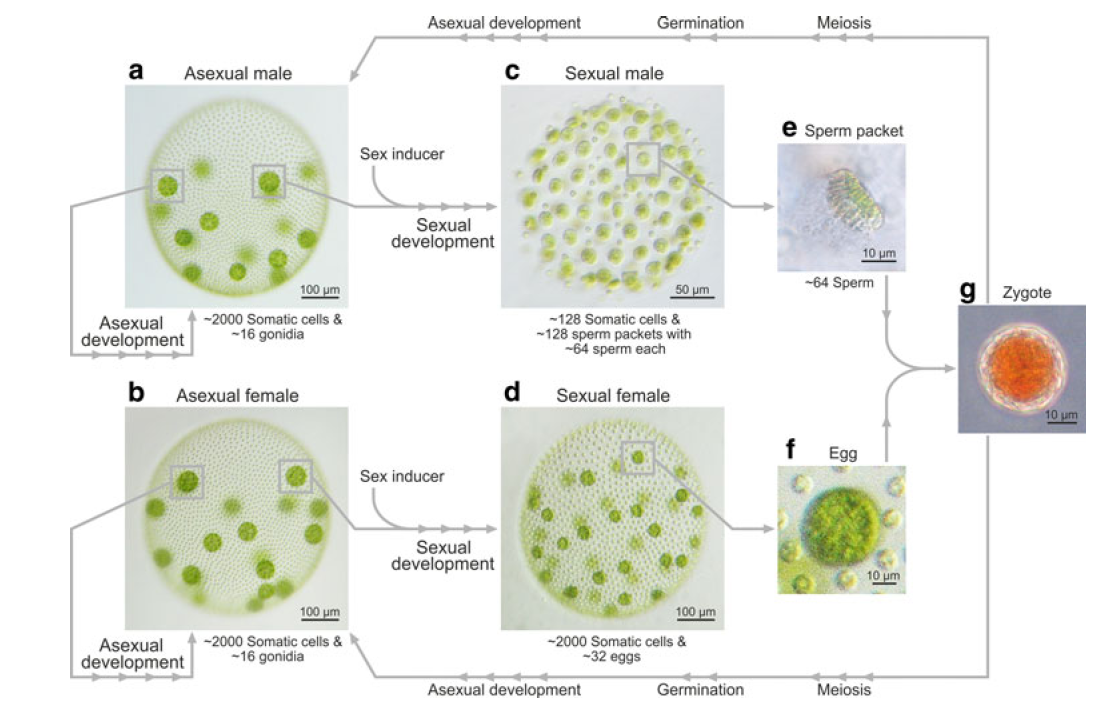 Sexual pheromone and pherophorins
V. carteri lives in temporary ponds, only zygote survives the droughts
 
 Need of sudden and synchronized trigger of the sexual cycle

 Sexual pheromone (glycoprotein) – works at 62 molecules/ml !!!

 Produces during heat stress, sometimes spontaneously

 Amplification of the signal in spermatozooids

 Unique mechanism of signal transduction within the coenobium
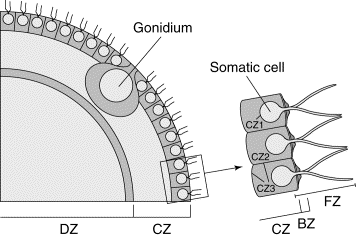 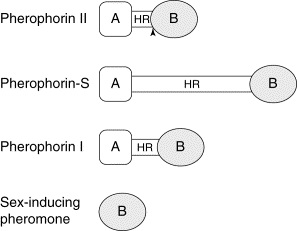 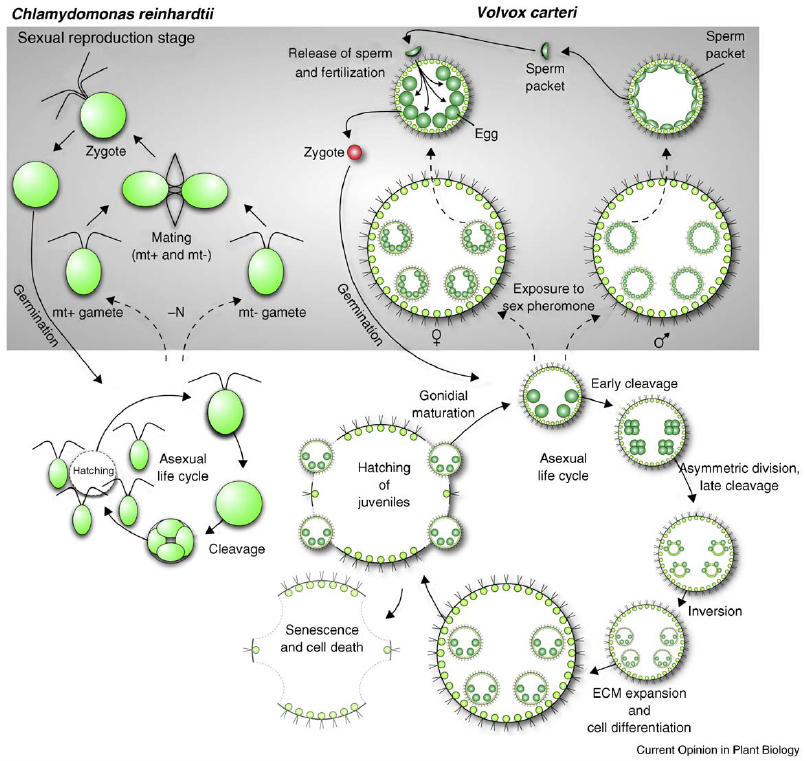